Second Meeting
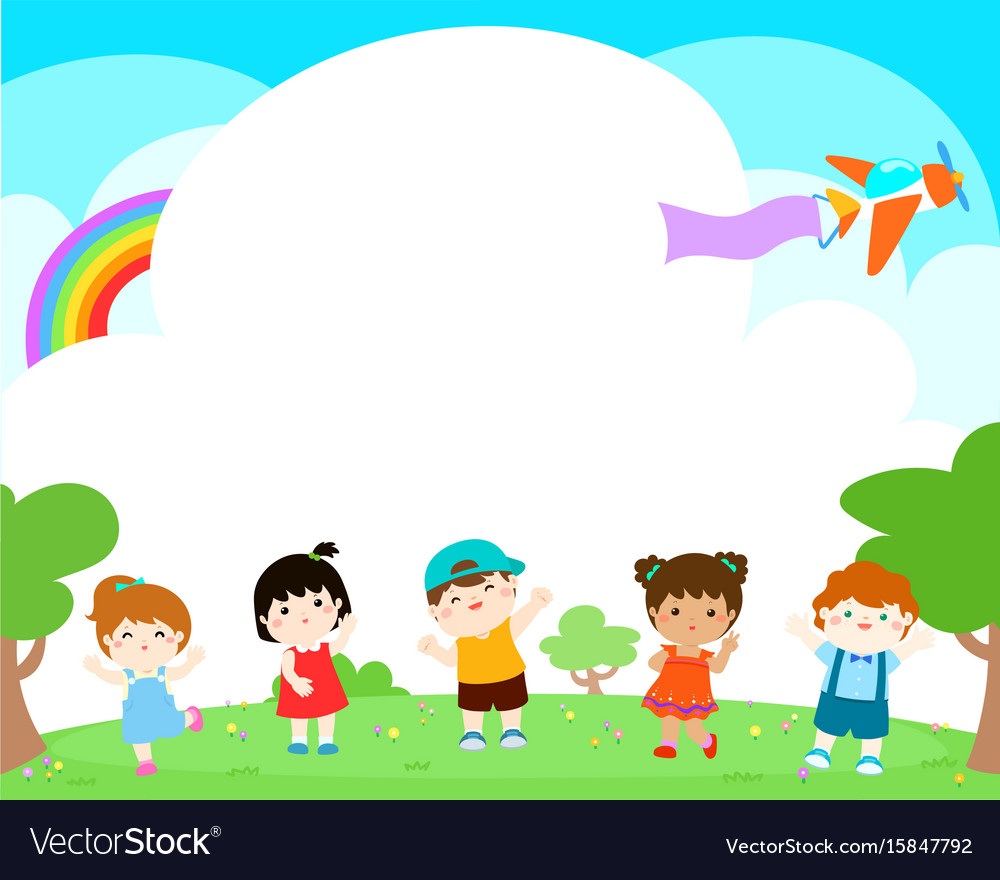 Unit 1 Lesson 4
What Are You Doing?
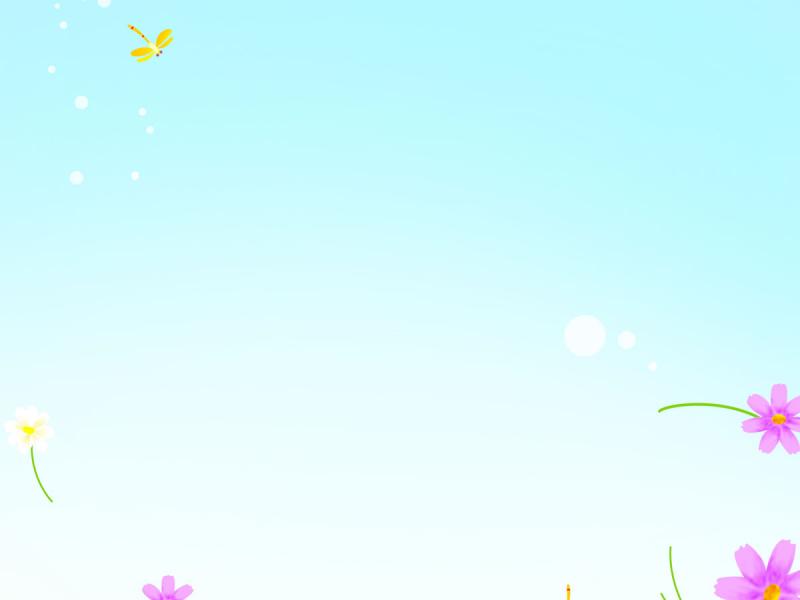 HOMEWORK
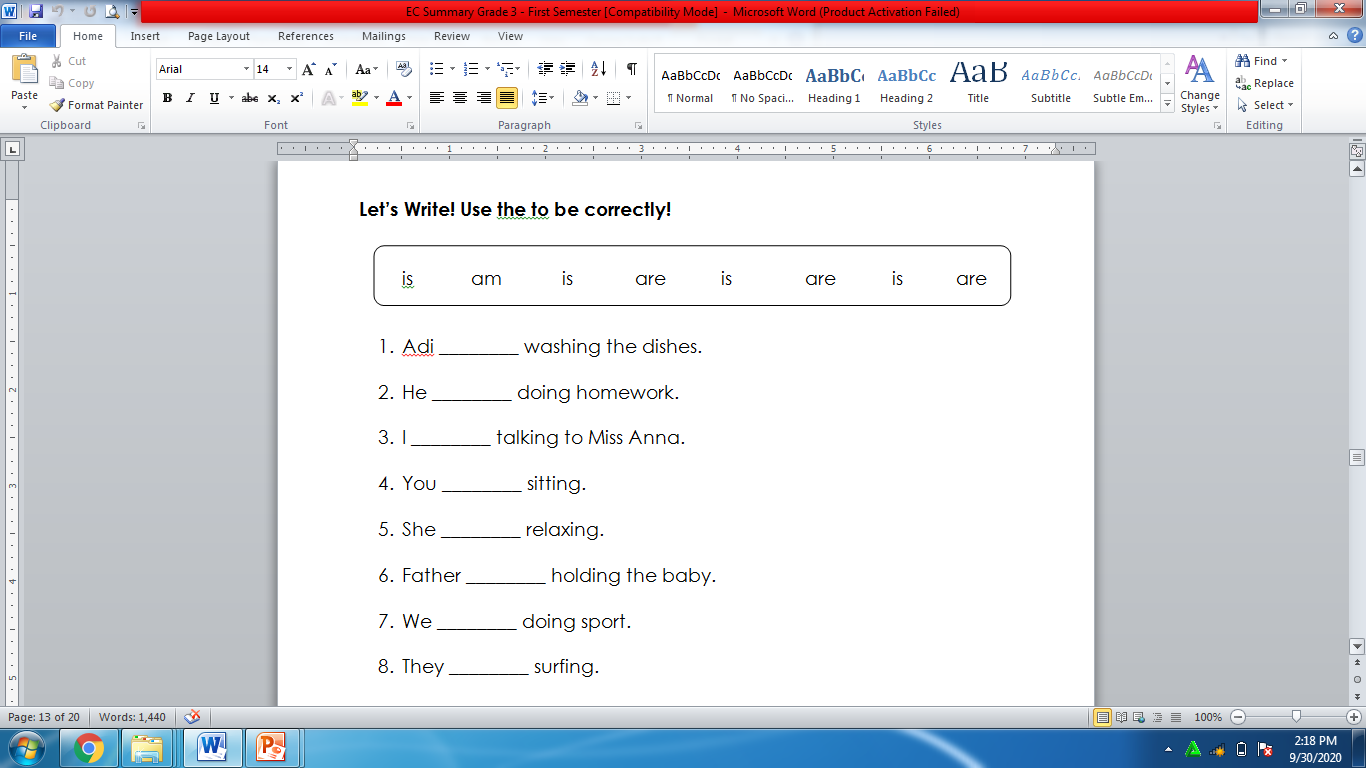 (From EC Summary page 13)
is
is
am
are
is
is
are
are
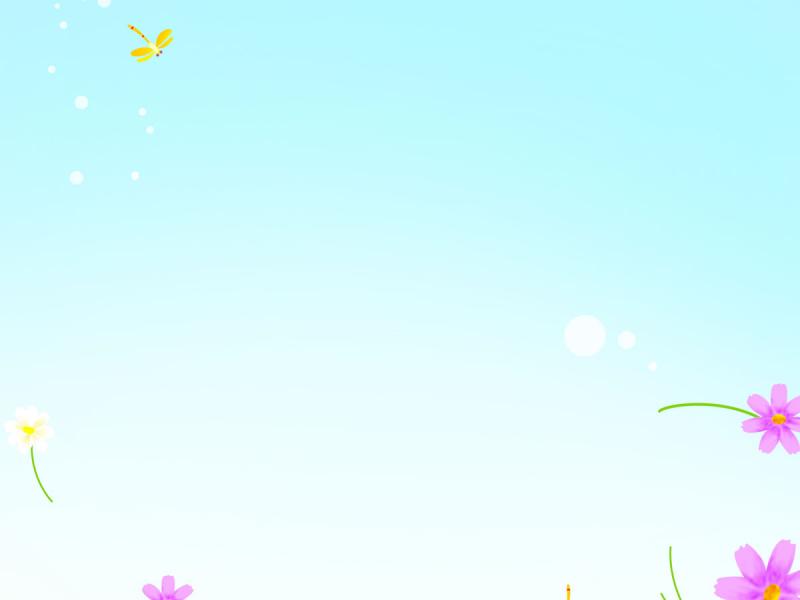 HOMEWORK
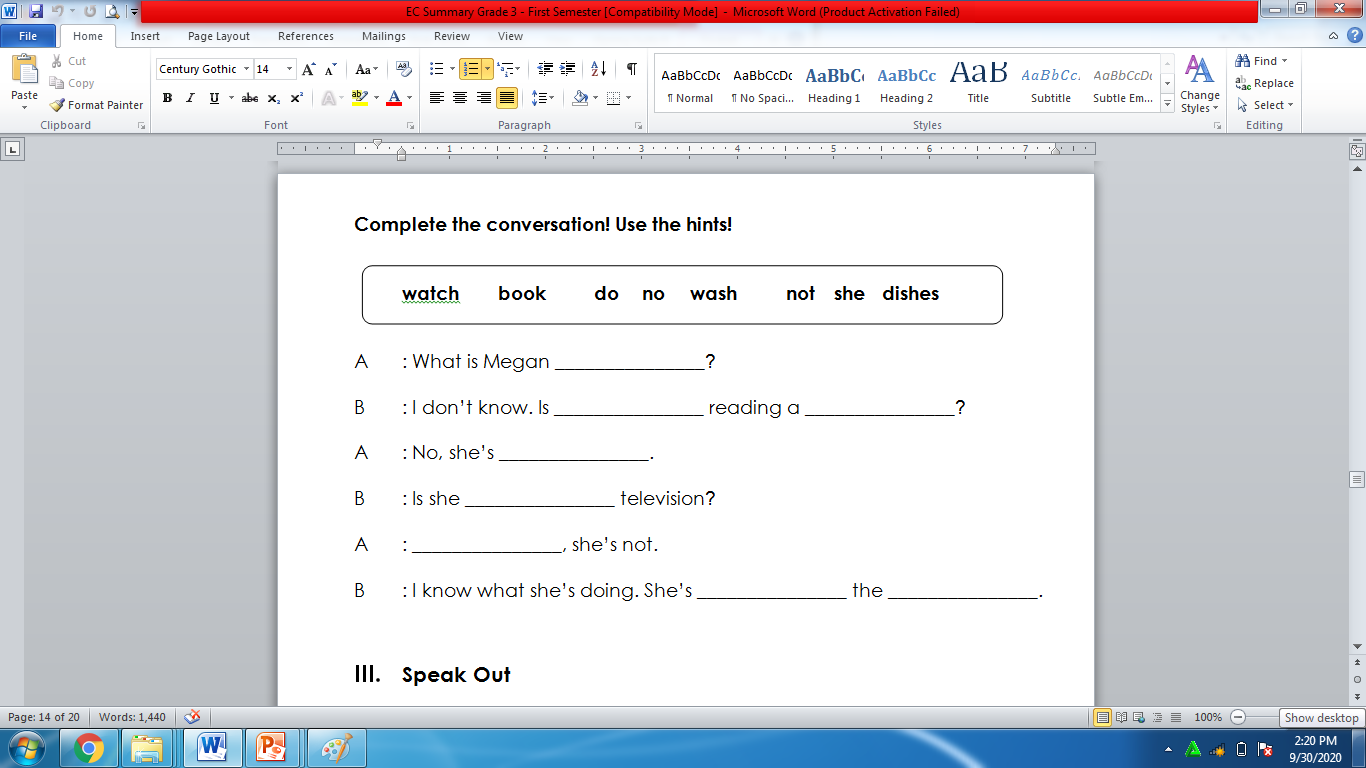 (From EC Summary page 14)
doing
book
she
not
watching
No
washing
dishes
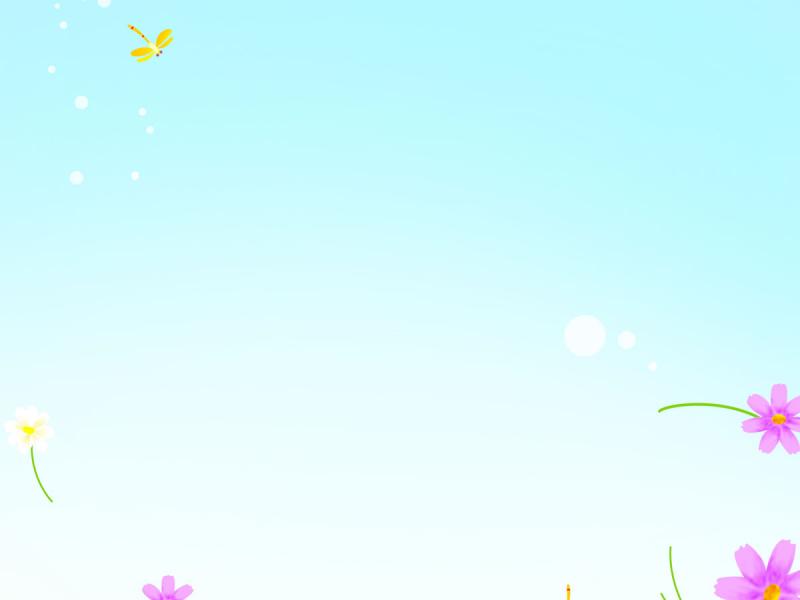 GRAMMAR FOCUS
Present Progressive
(Present Continuous Tense)
Kegiatan yang sedang dilakukan.
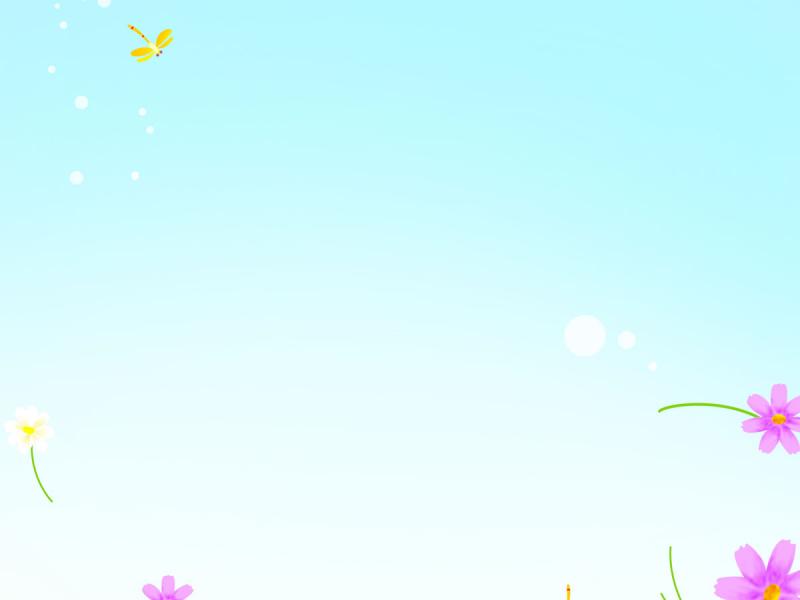 SENTENCE PATTERN
Subject
to be
Verb-ing
+
+
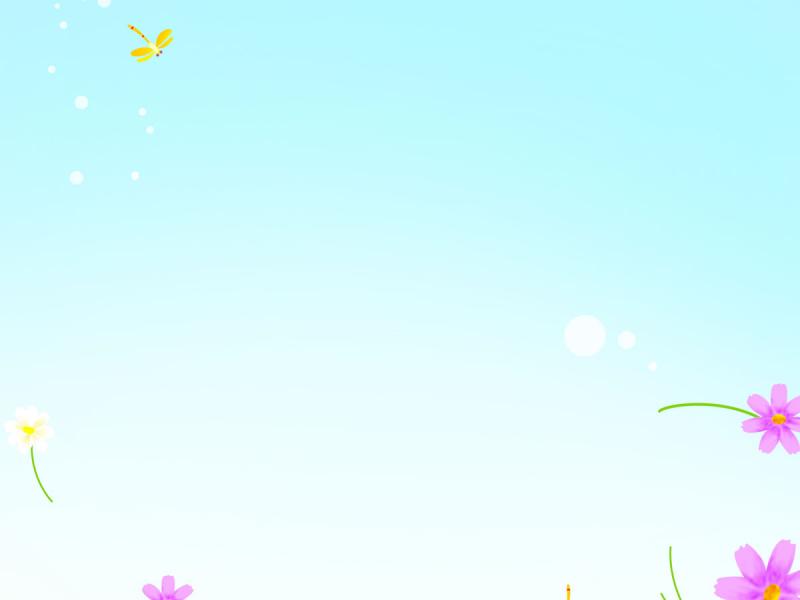 What are you doing?
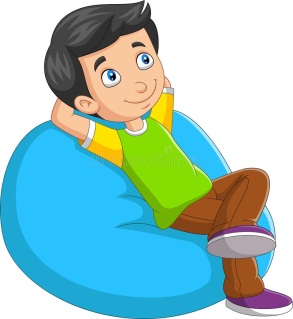 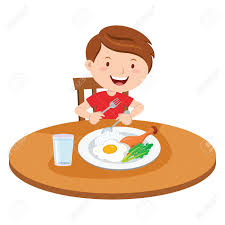 I am relaxing.
I am eating.
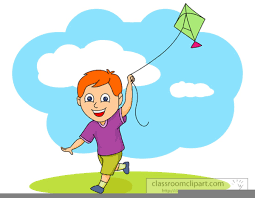 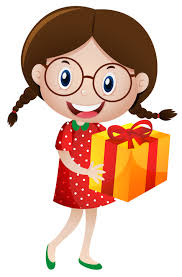 I am flying a kite.
I am holding a present box.
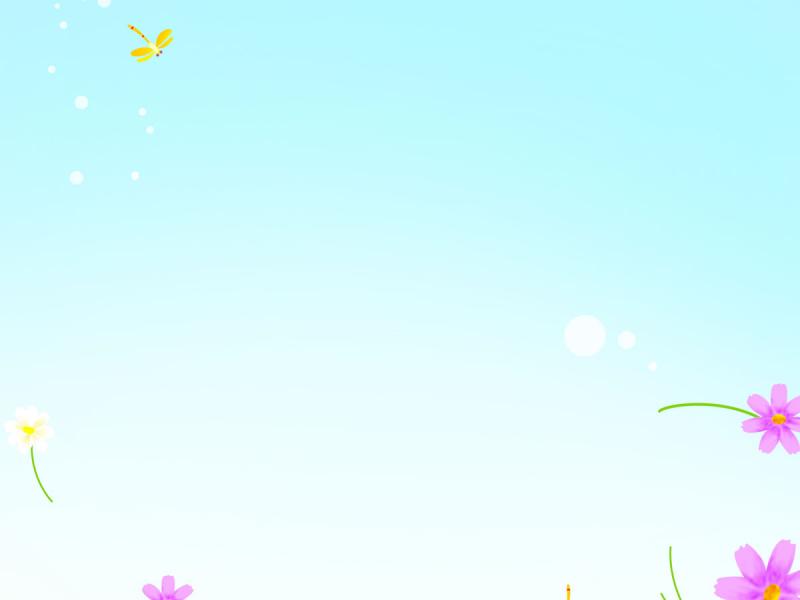 What is he doing?
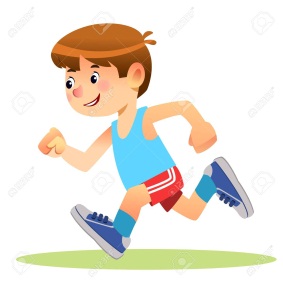 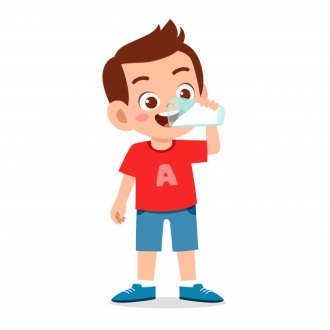 He is running.
He is drinking.
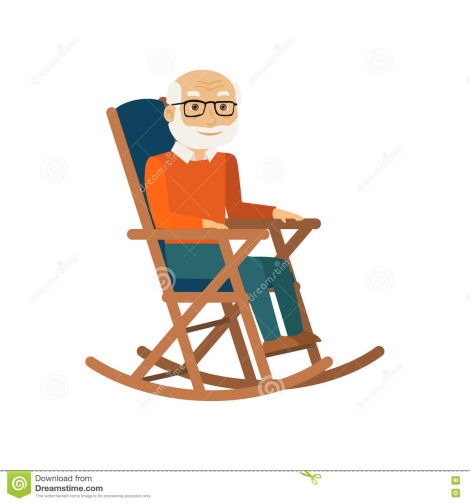 He is sitting.
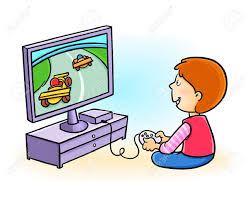 He is playing a computer game.
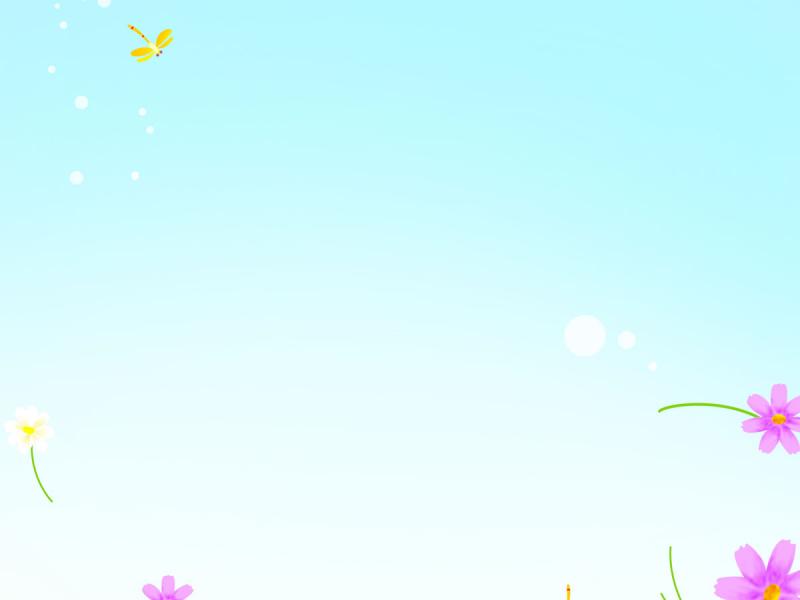 What is she doing?
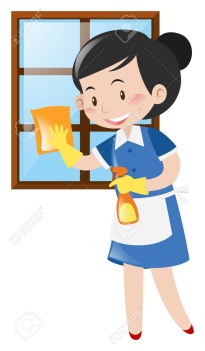 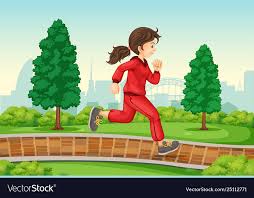 She is cleaning the window.
She is running.
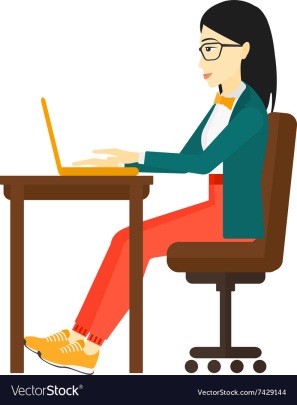 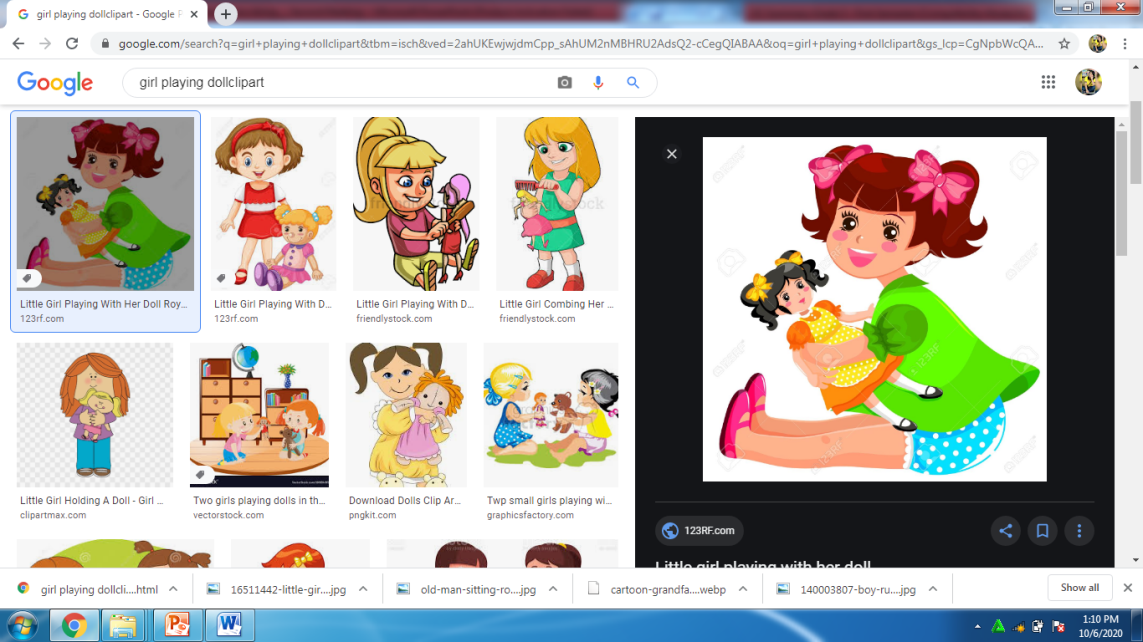 She is typing.
She is playing a doll.
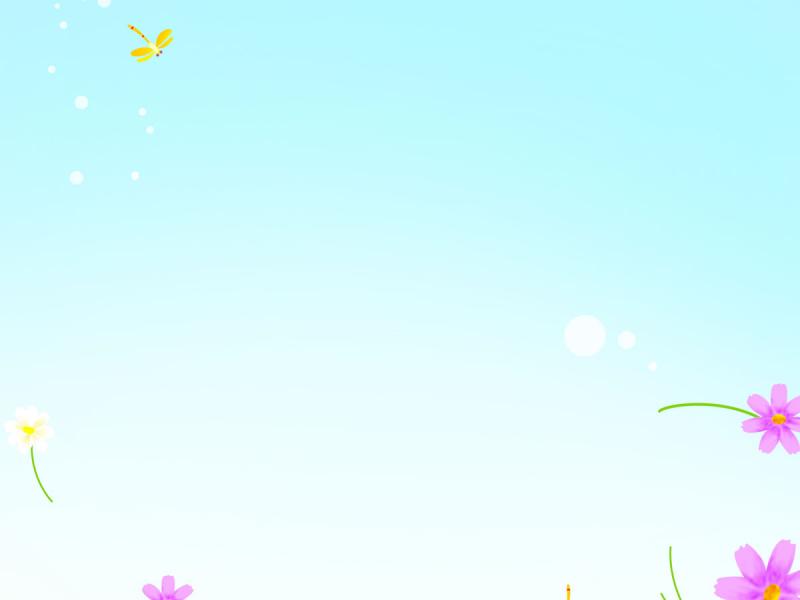 What are they doing?
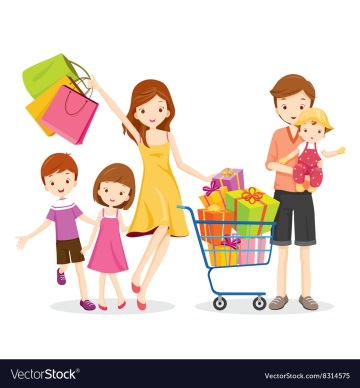 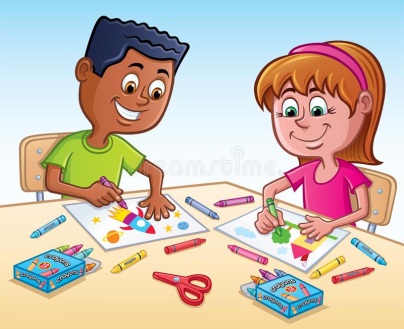 They are shopping.
They are coloring the pictures.
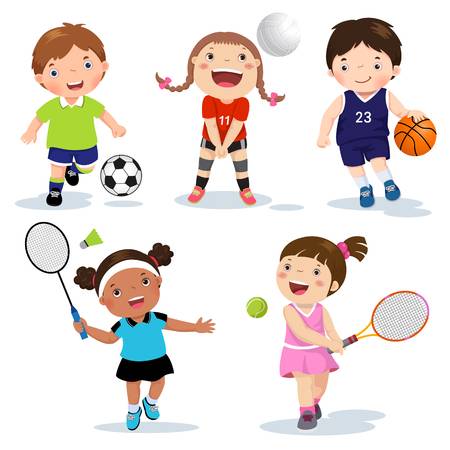 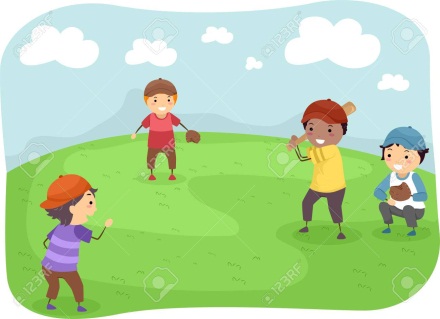 They are doing sport.
They are playing baseball.
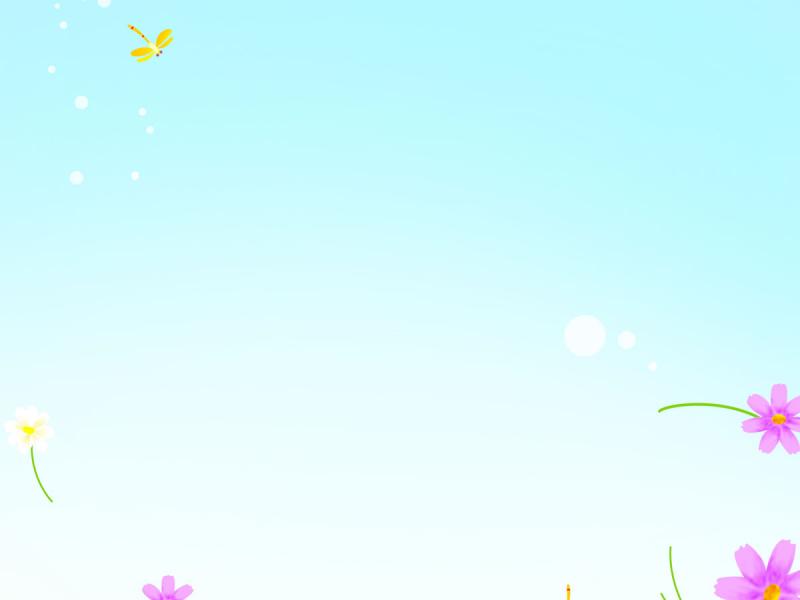 What are we doing?
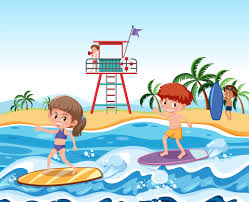 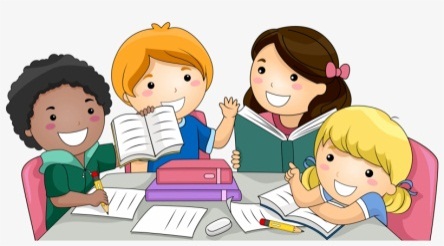 We are surfing on waves.
We are studying.
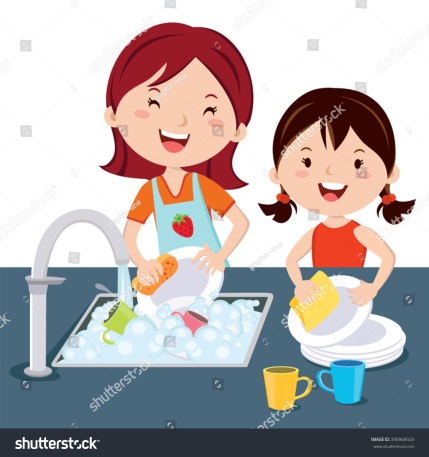 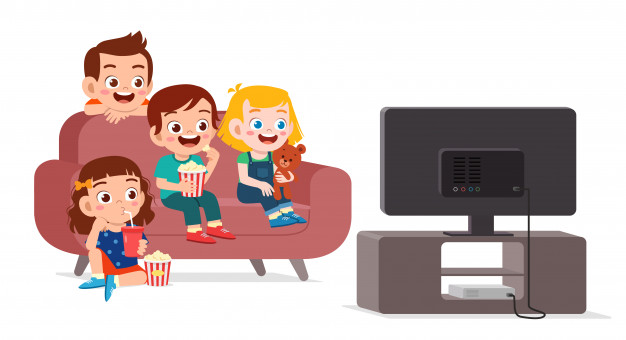 We are washing the dishes.
We are watching television.
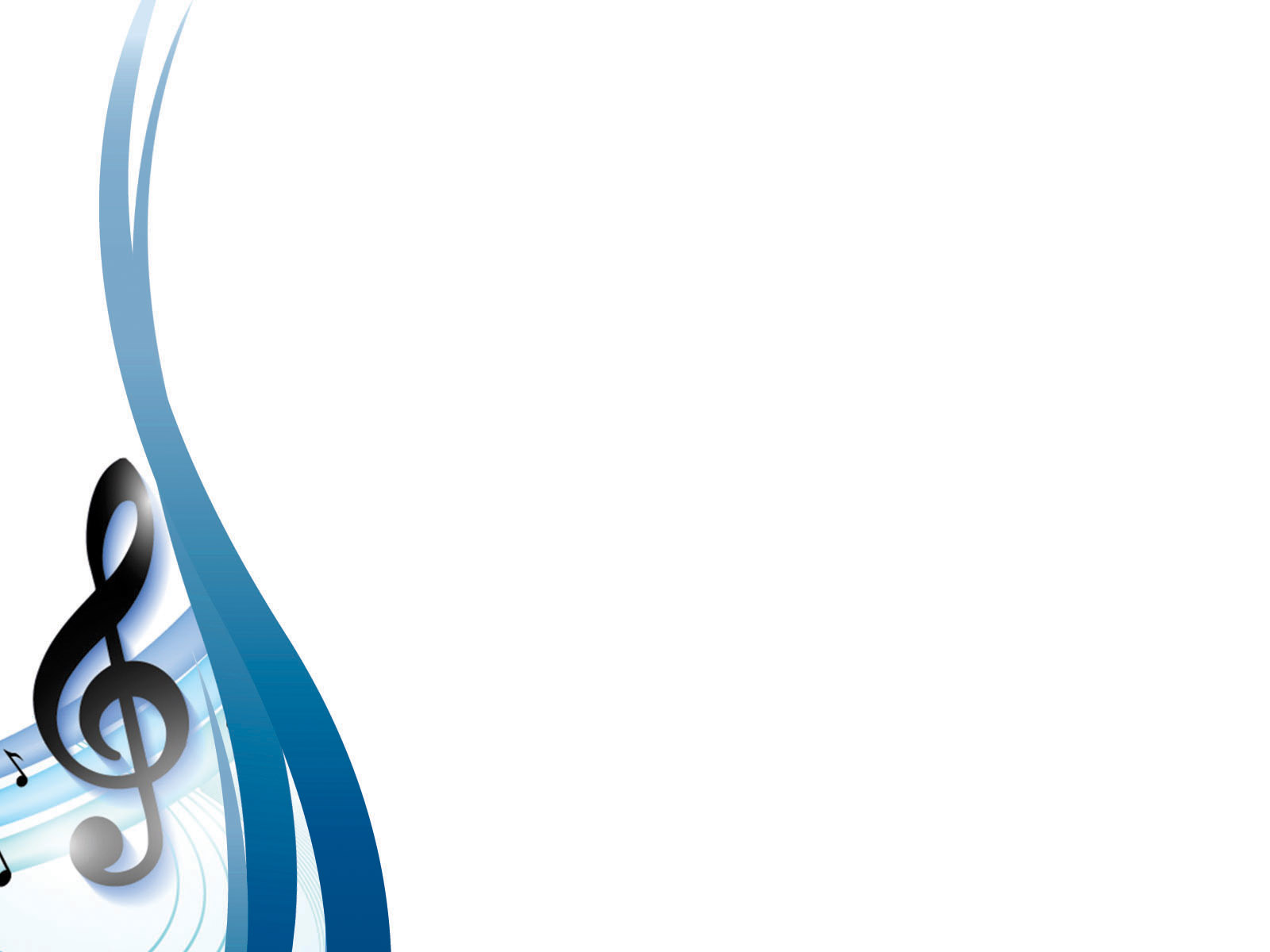 Let’s sing a song!
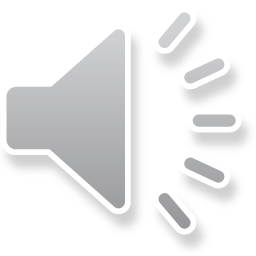 What Are You Doing?

What, what are you doing?
I’m relaxing.
What, what are you doing?
I’m coloring a picture.

Walking to the music store!
Cleaning my bedroom!
Playing a game!

             What are you doing?
             Clap! Clap! Clap! Clap!
             What are you doing?

             What are you doing?
             Clap! Clap! Clap! Clap!
             What are you doing?
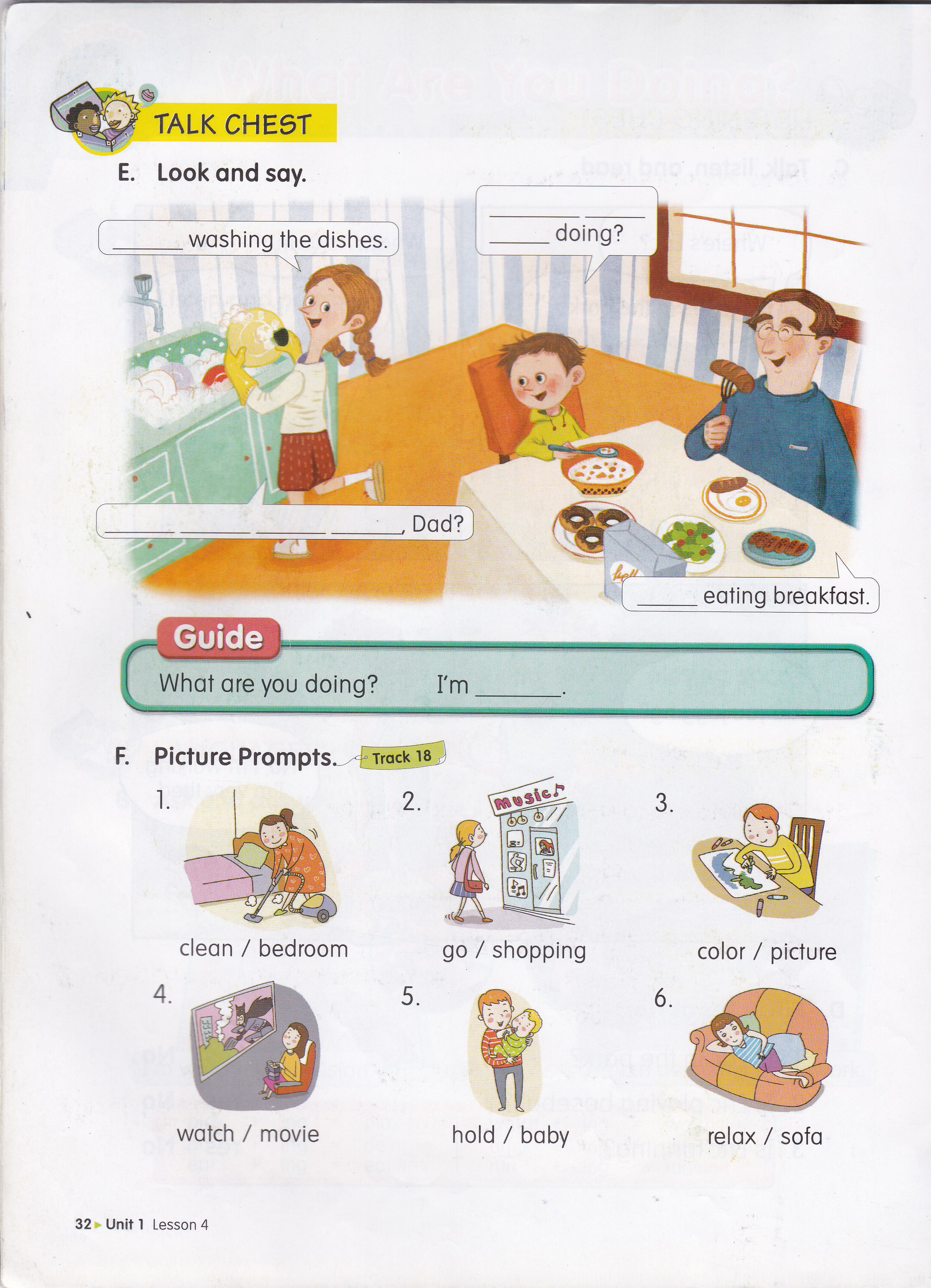 are
What
you
I’m
doing
you
are
What
I’m
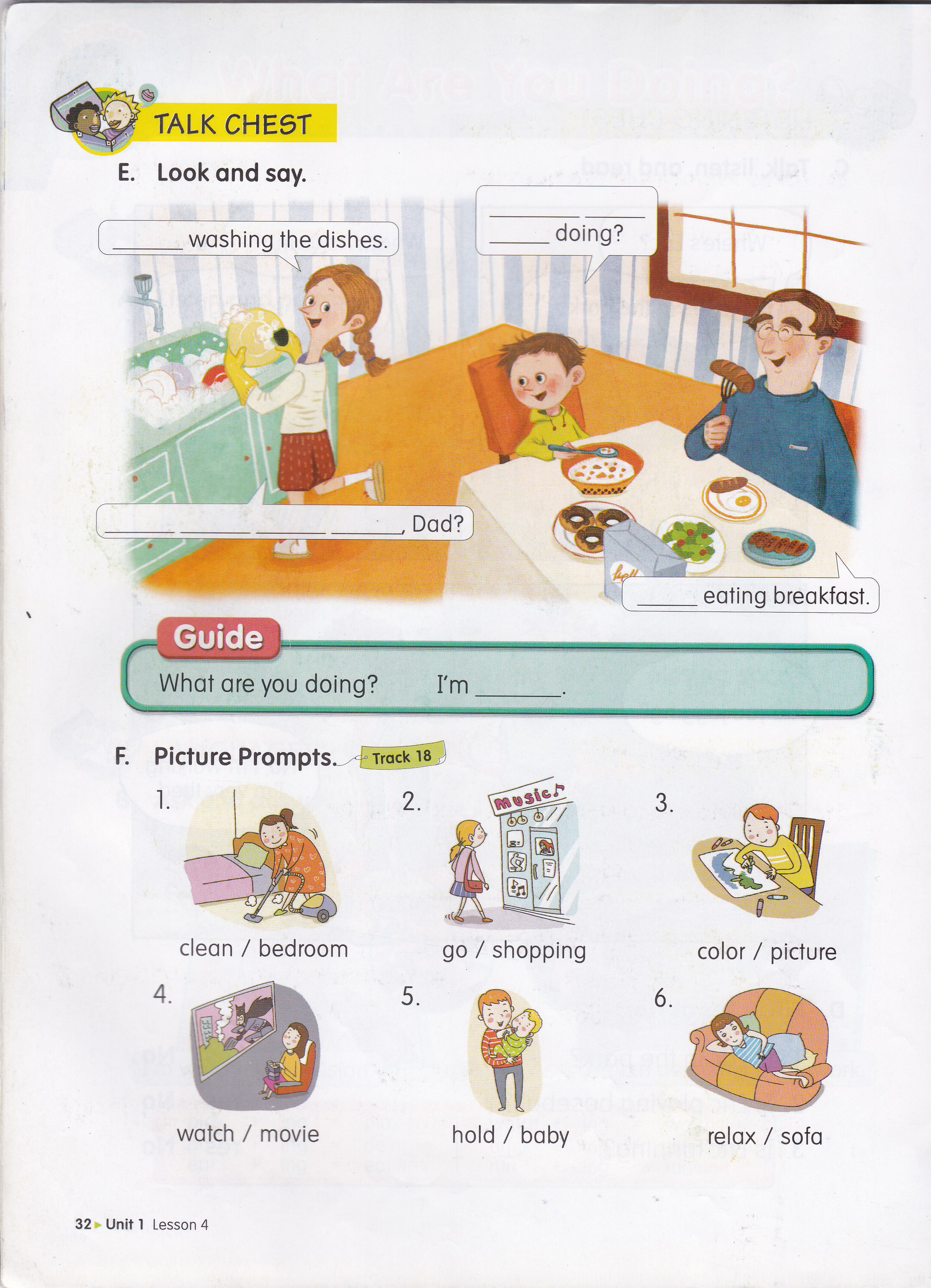 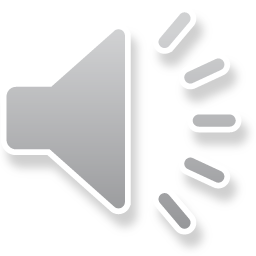 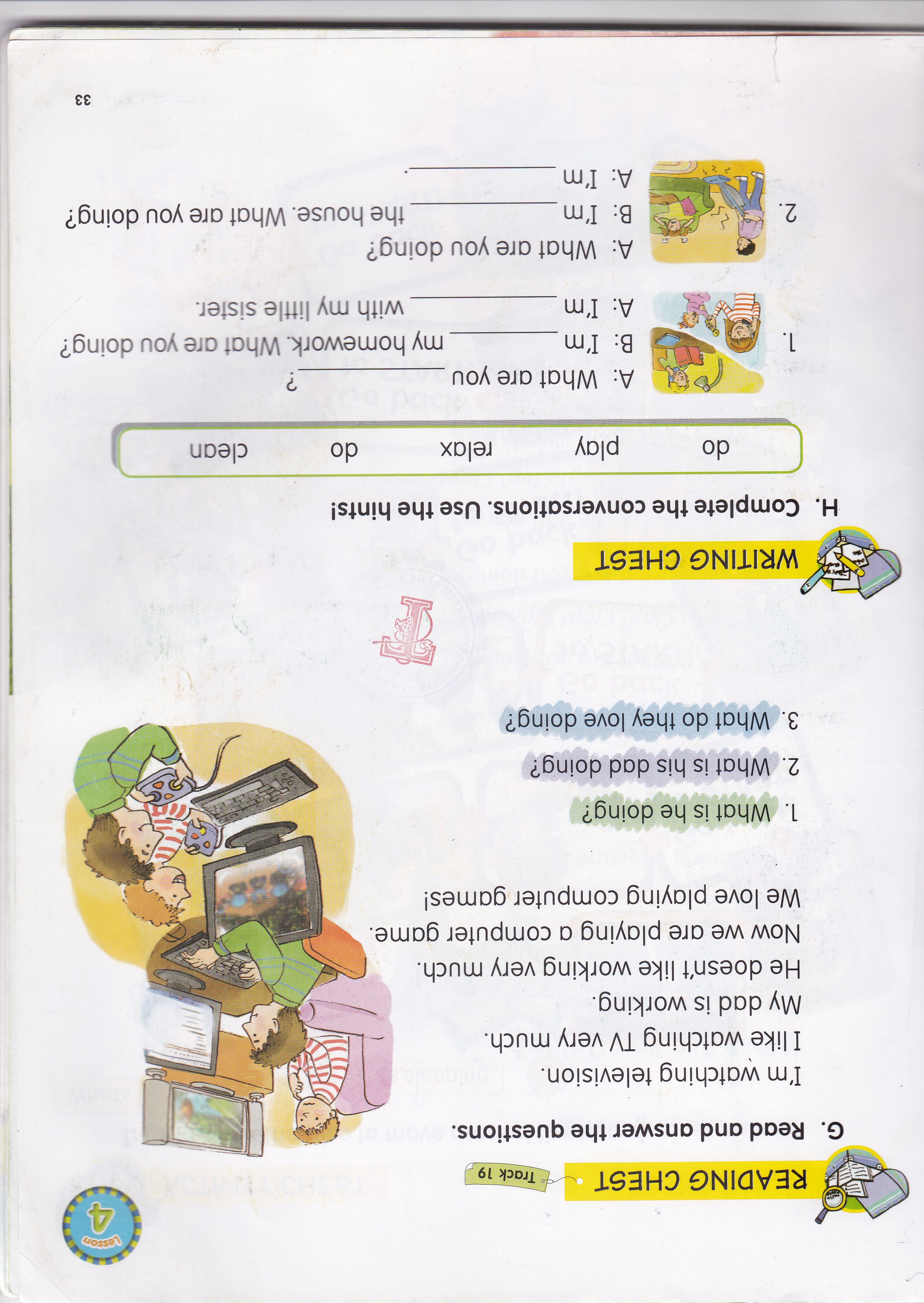 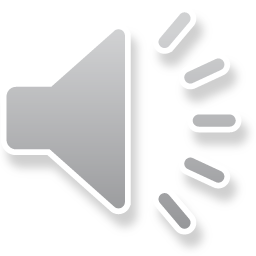 What is he doing?


2.   What is his dad doing?


3.   What do they love doing?
He is watching TV.
He is working.
They love playing computer games.
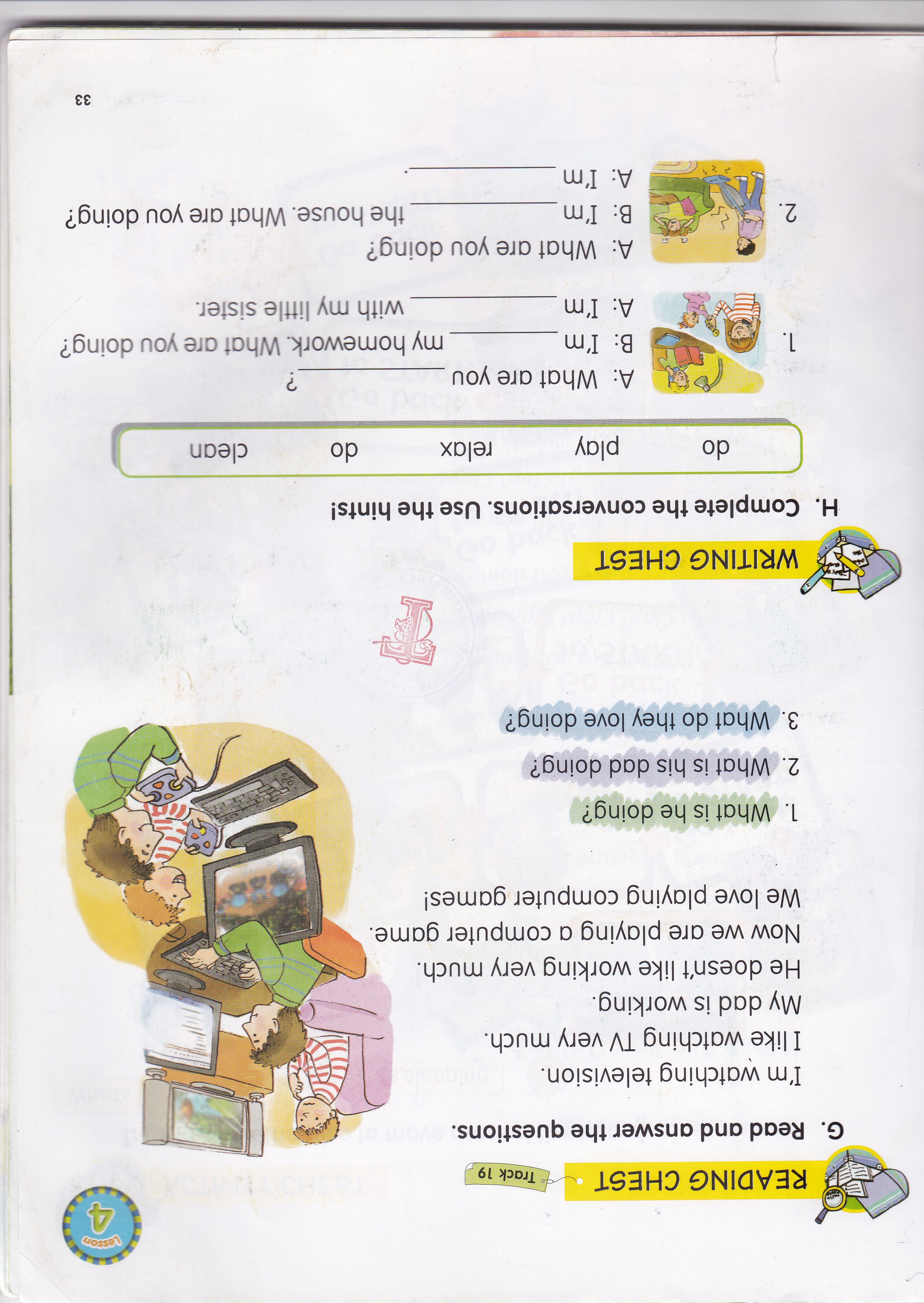 doing
doing
playing
cleaning
relaxing
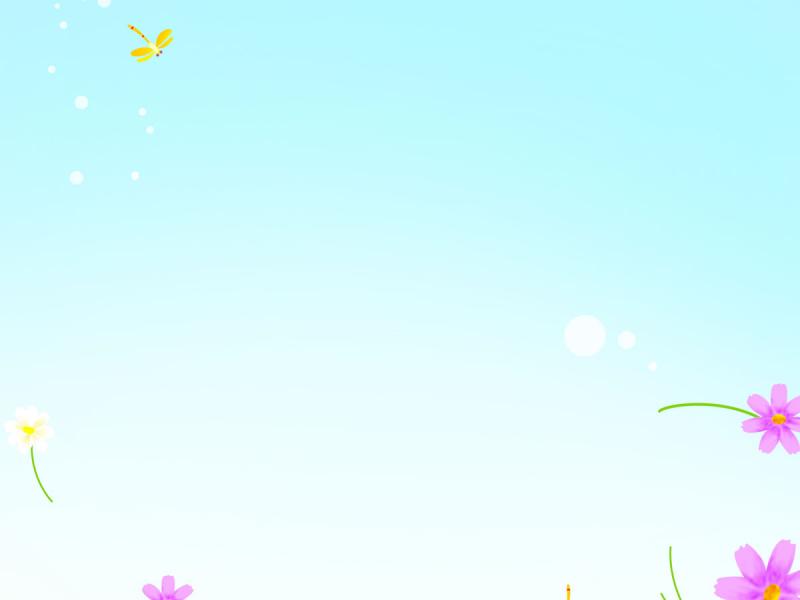 Complete the conversation!
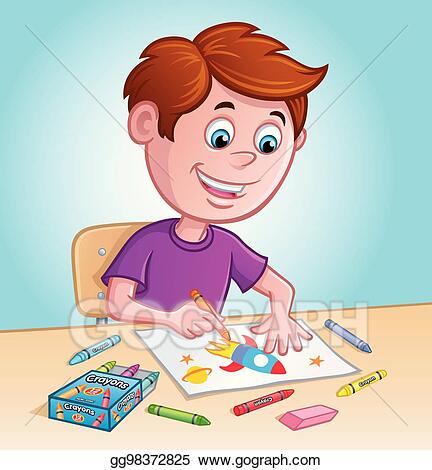 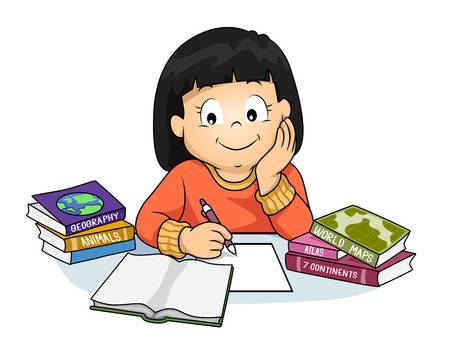 A : _______ are ______ _______?
B : I’m __________ a picture.
A : Is it cute?
B : _________, it is. What_______ _______ ________?
A : I’m _________ my homework.
you
doing
What
coloring
Yes,
are
you
doing
doing
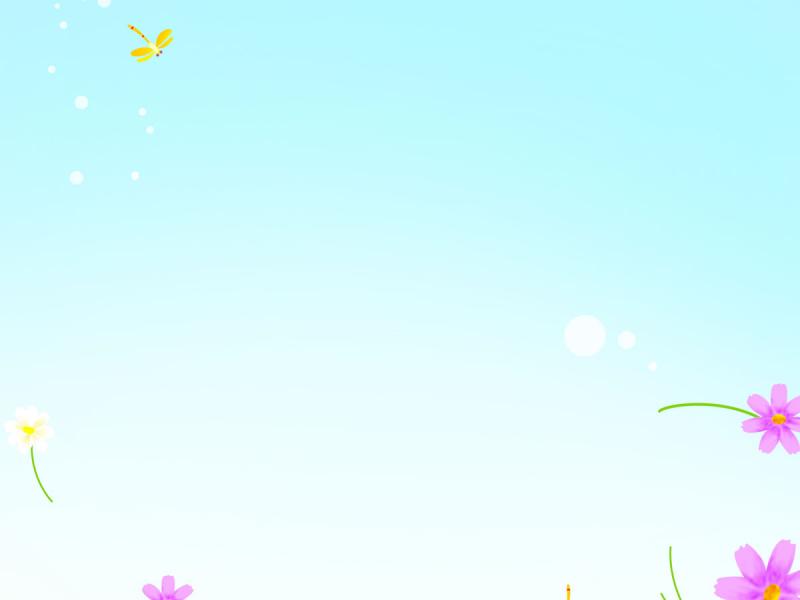 Rewrite the sentences with Verb –ing.
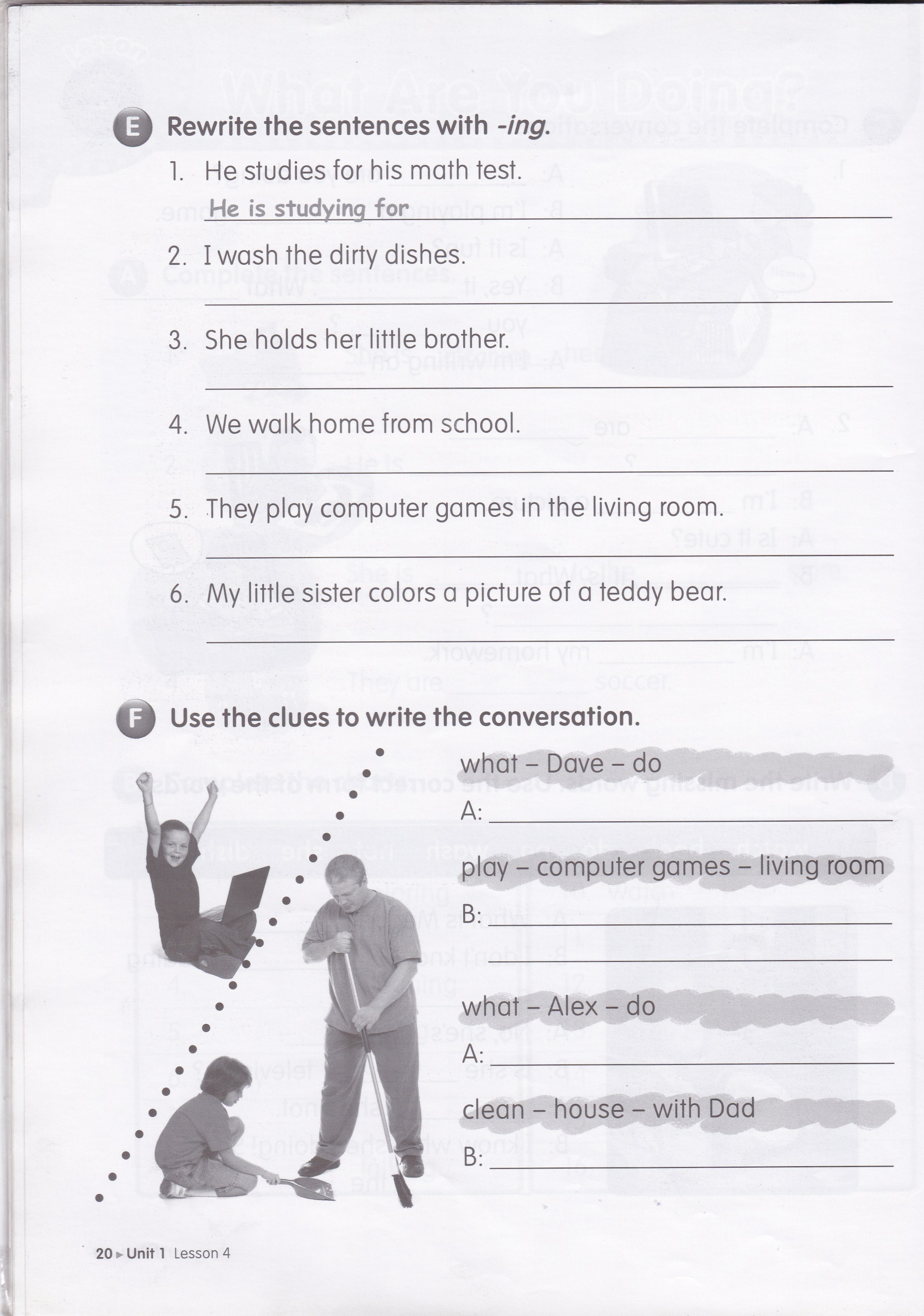 his Math test.
I am washing the dirty dishes.
She is holding her little brother.
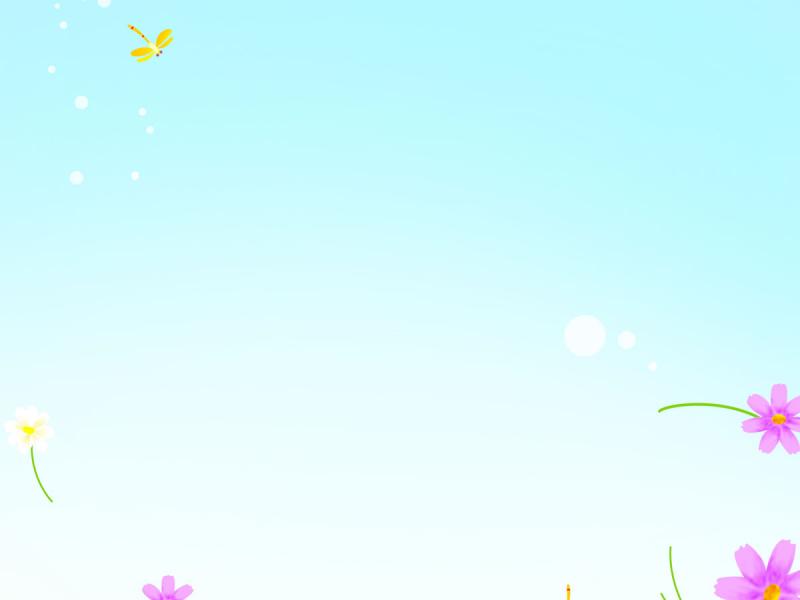 Use the clues to write the conversation.
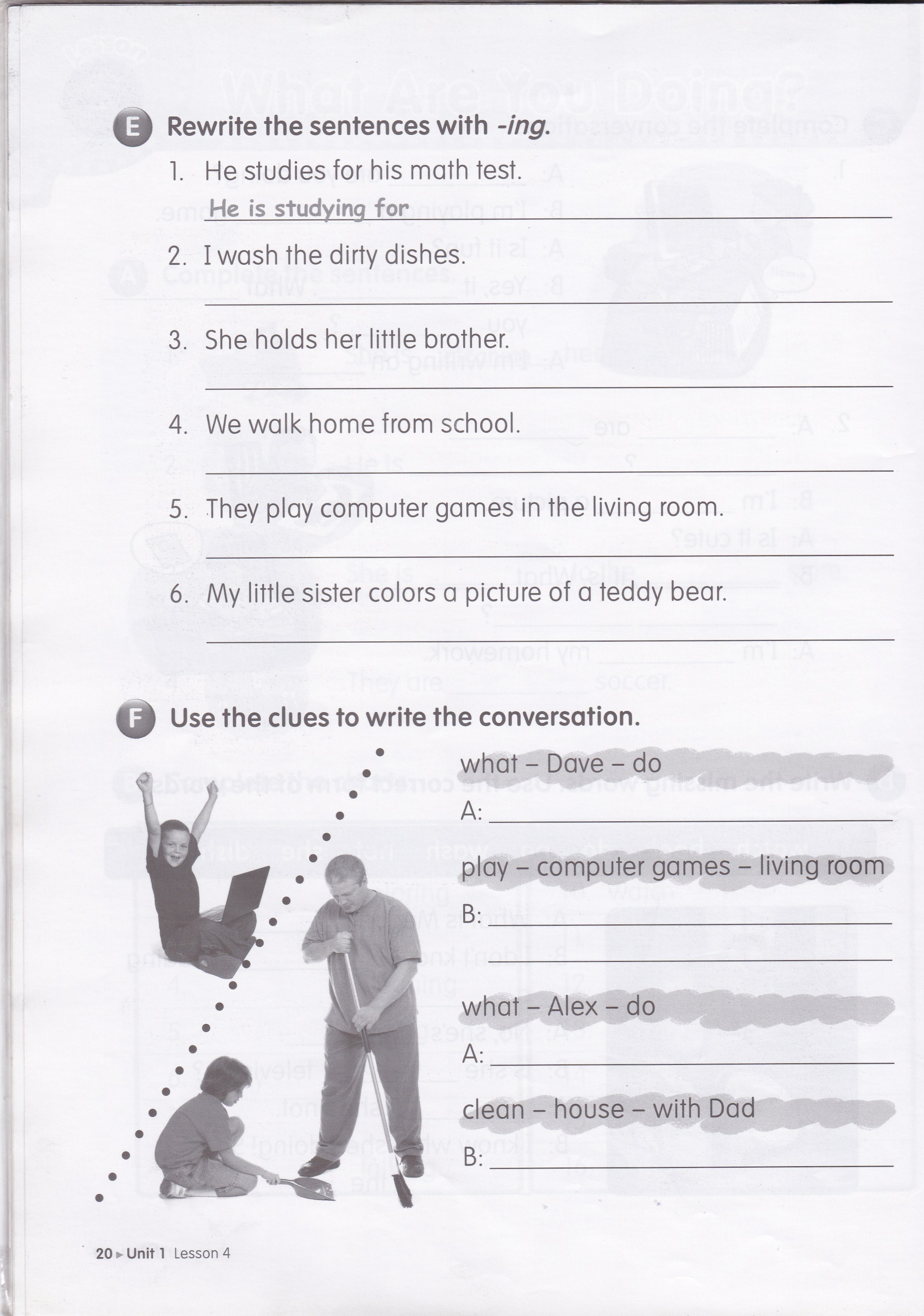 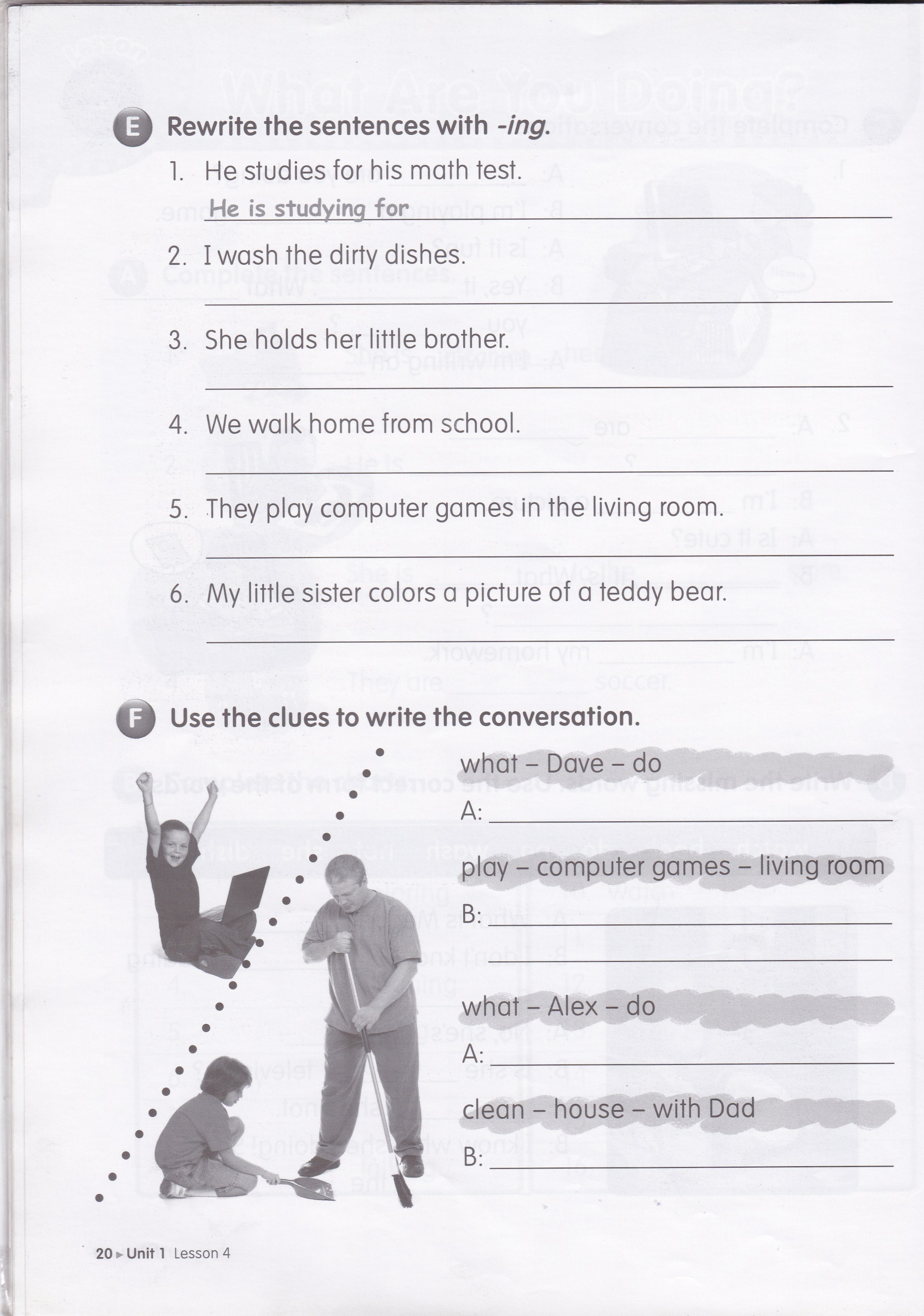 What is Dave doing?
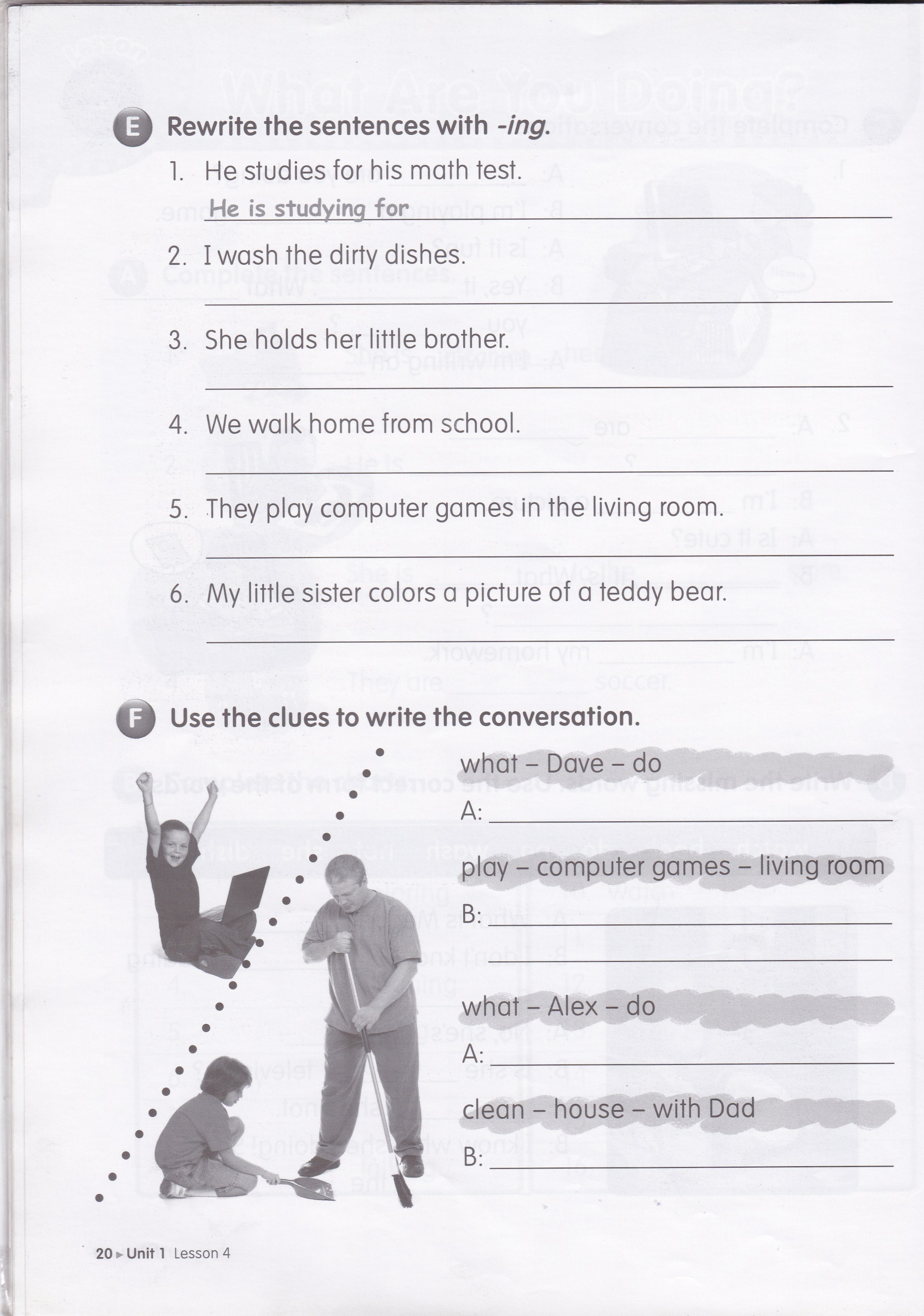 He is playing computer games in the living room.
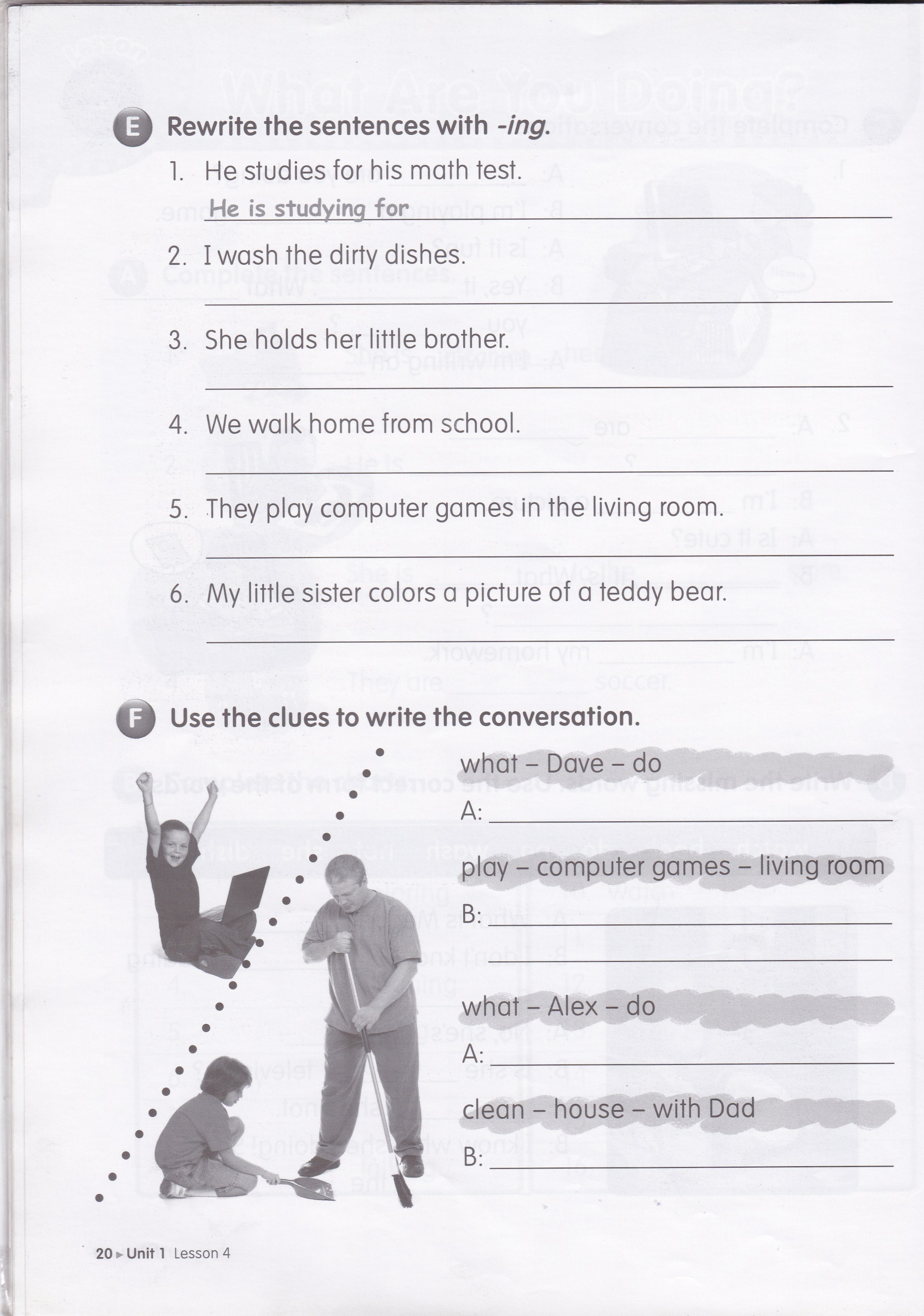 What is Alex doing?
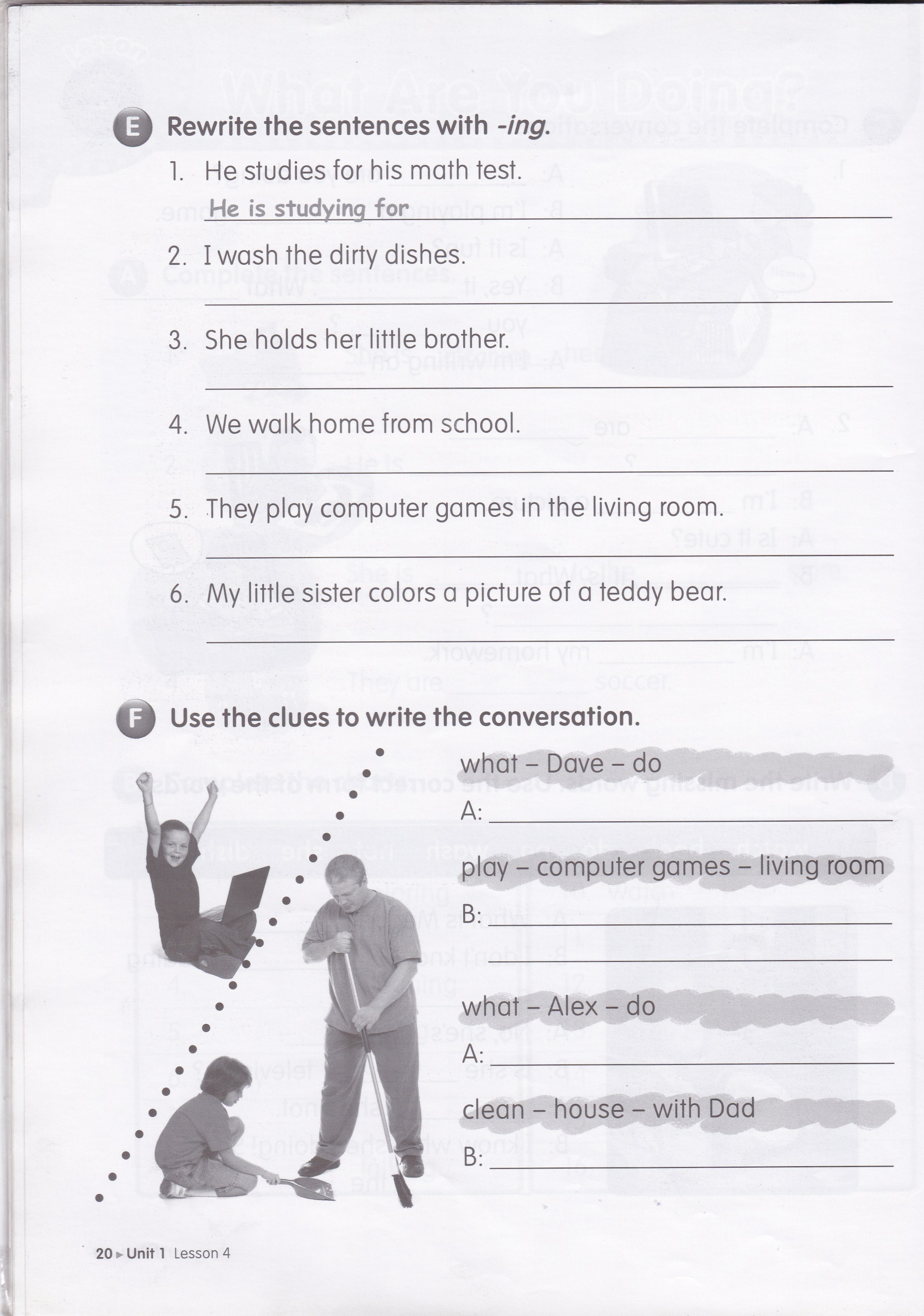 He is cleaning the house with dad.
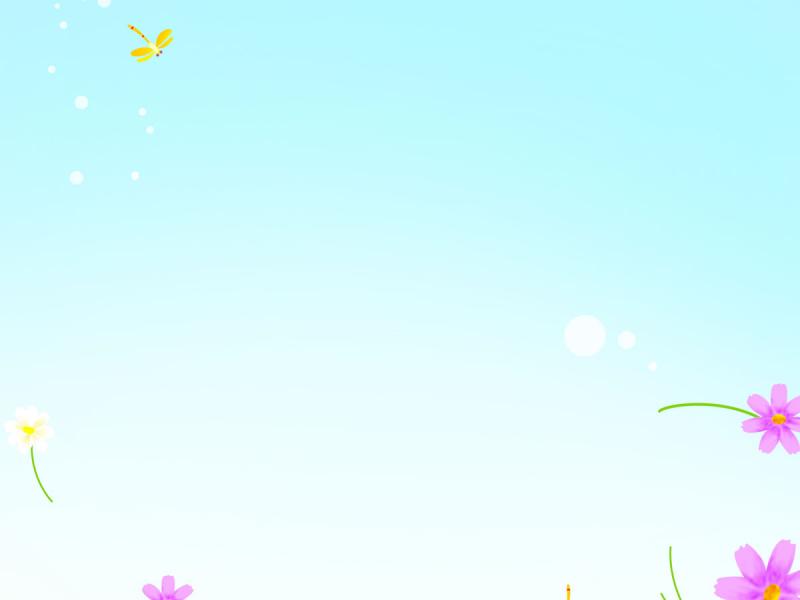 Where is Tom? What is he doing?
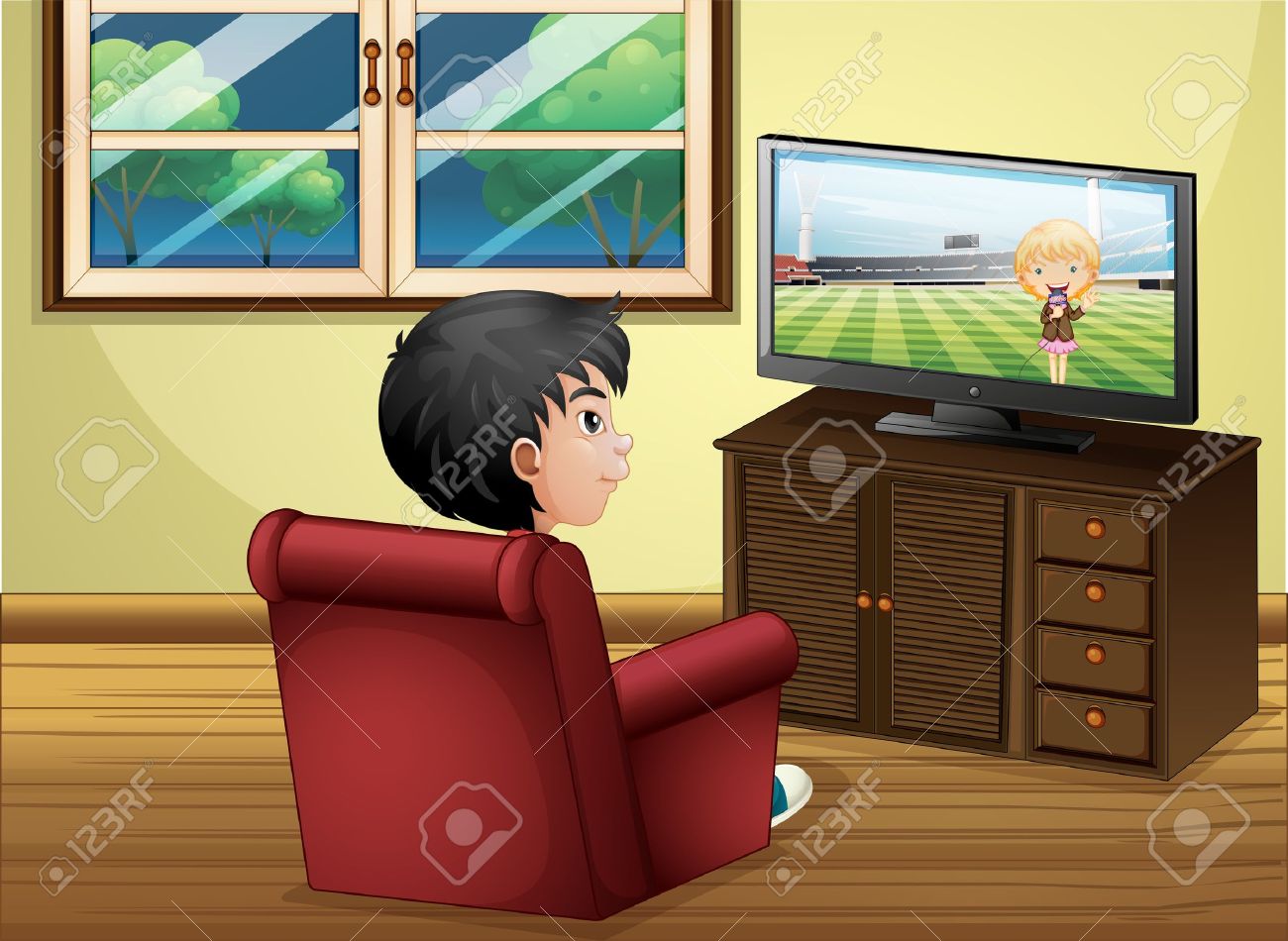 He is in the living room.
He is watching a movie.
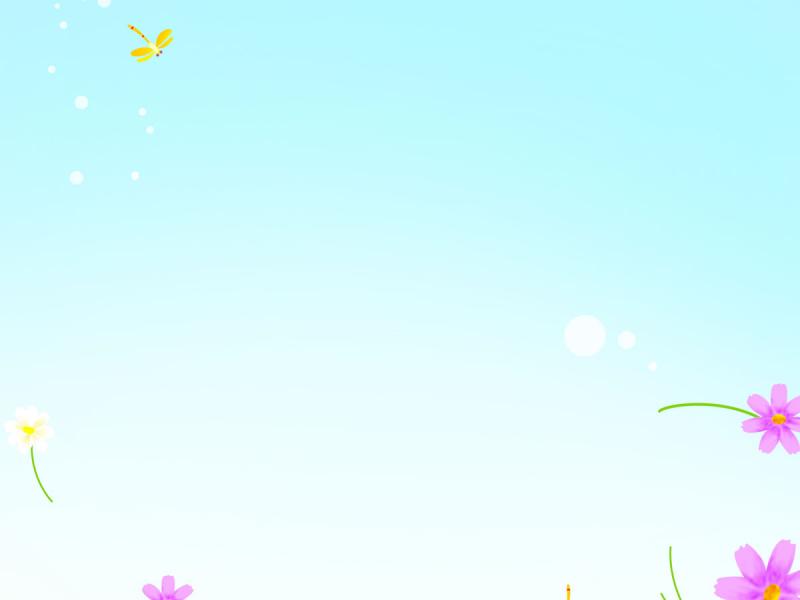 Where are they? What are they doing?
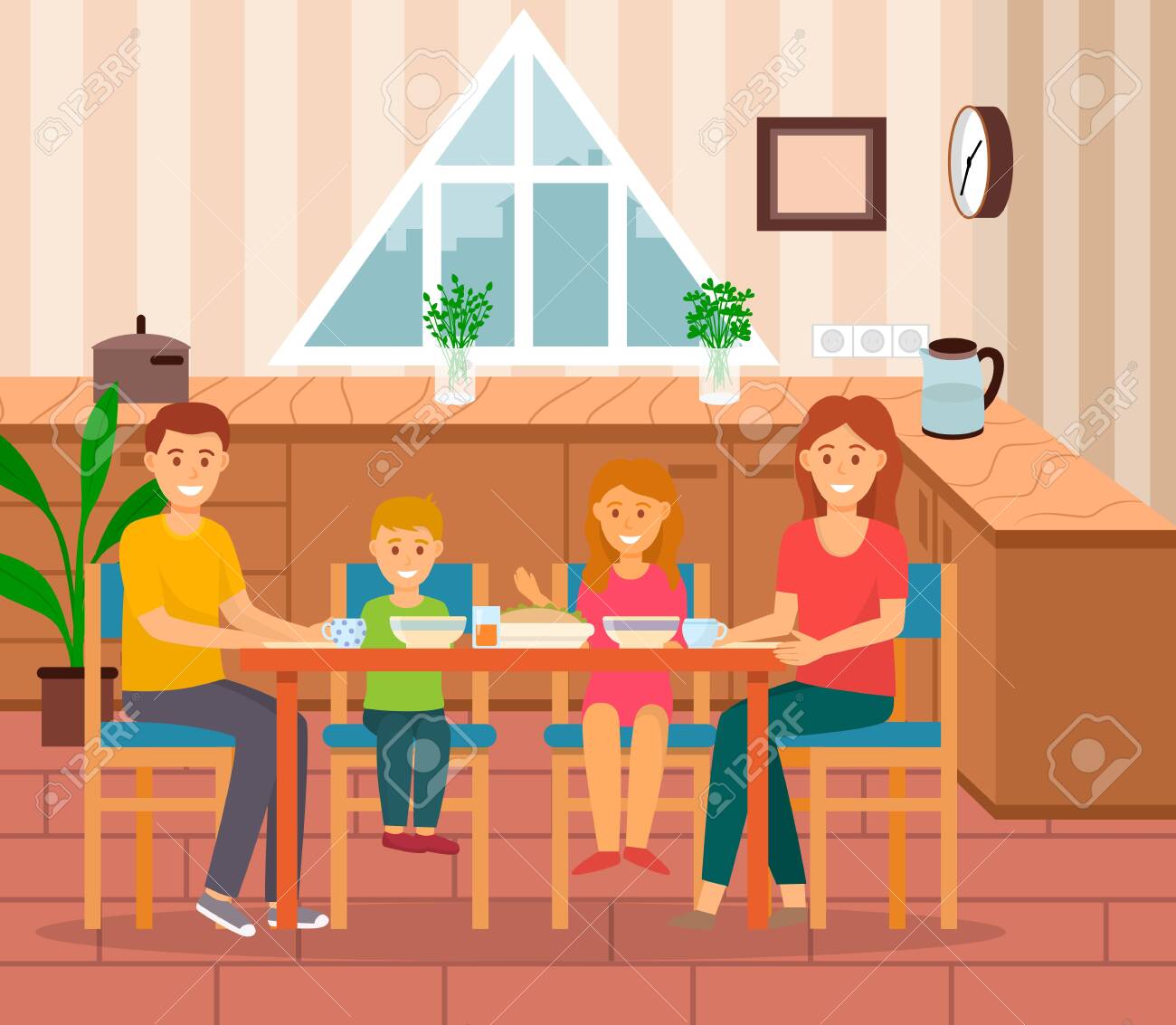 They are in the dining room.
They are having dinner.
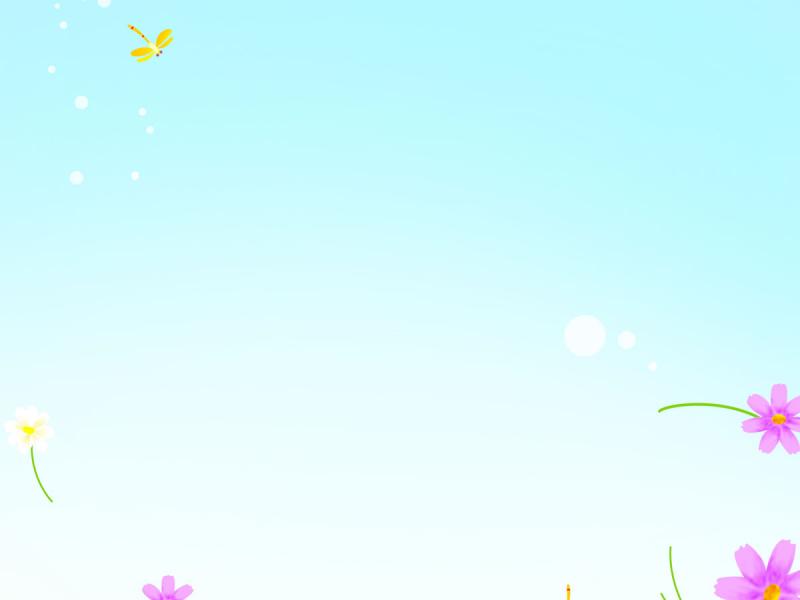 Are you flying a kite?
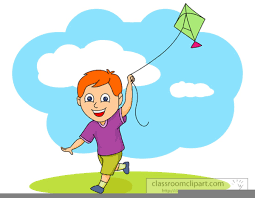 Yes, I am.
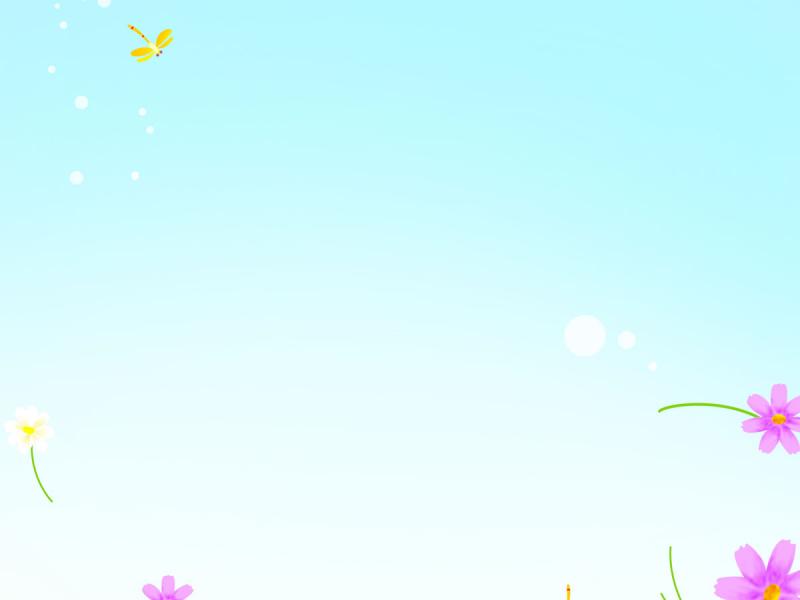 Are you cleaning the window?
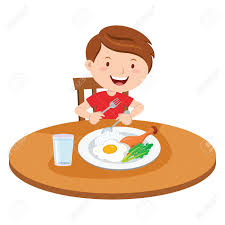 No, I am not.
I am eating lunch.
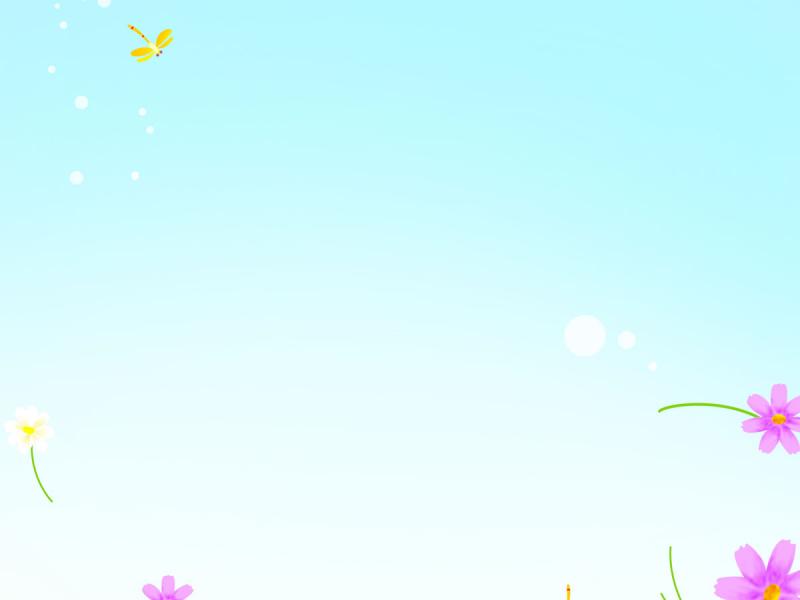 Is she drinking?
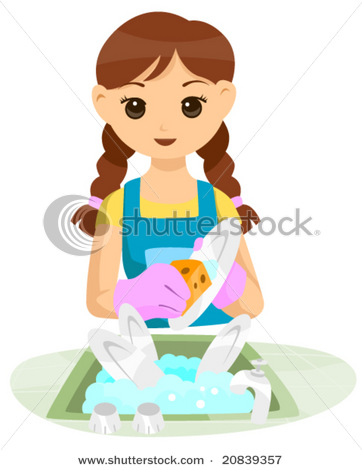 No, she isn’t.
She is washing the dishes.
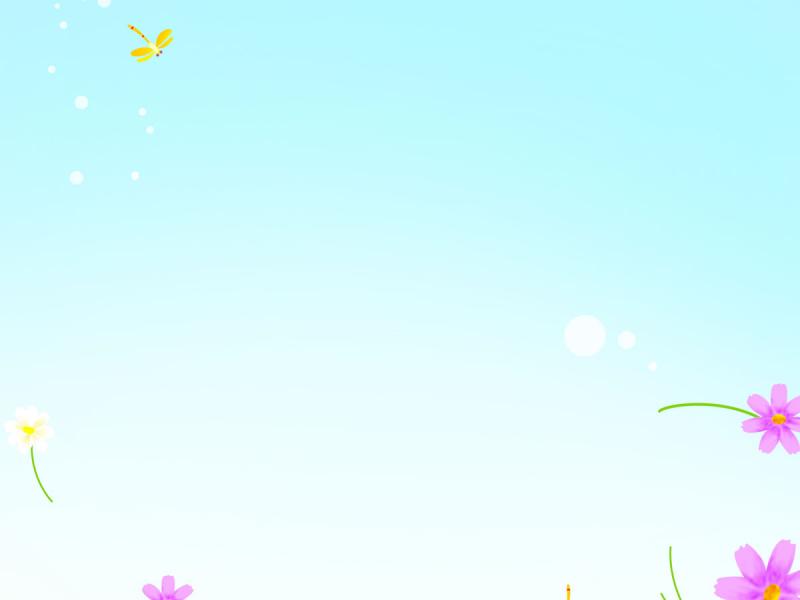 Is he painting the picture?
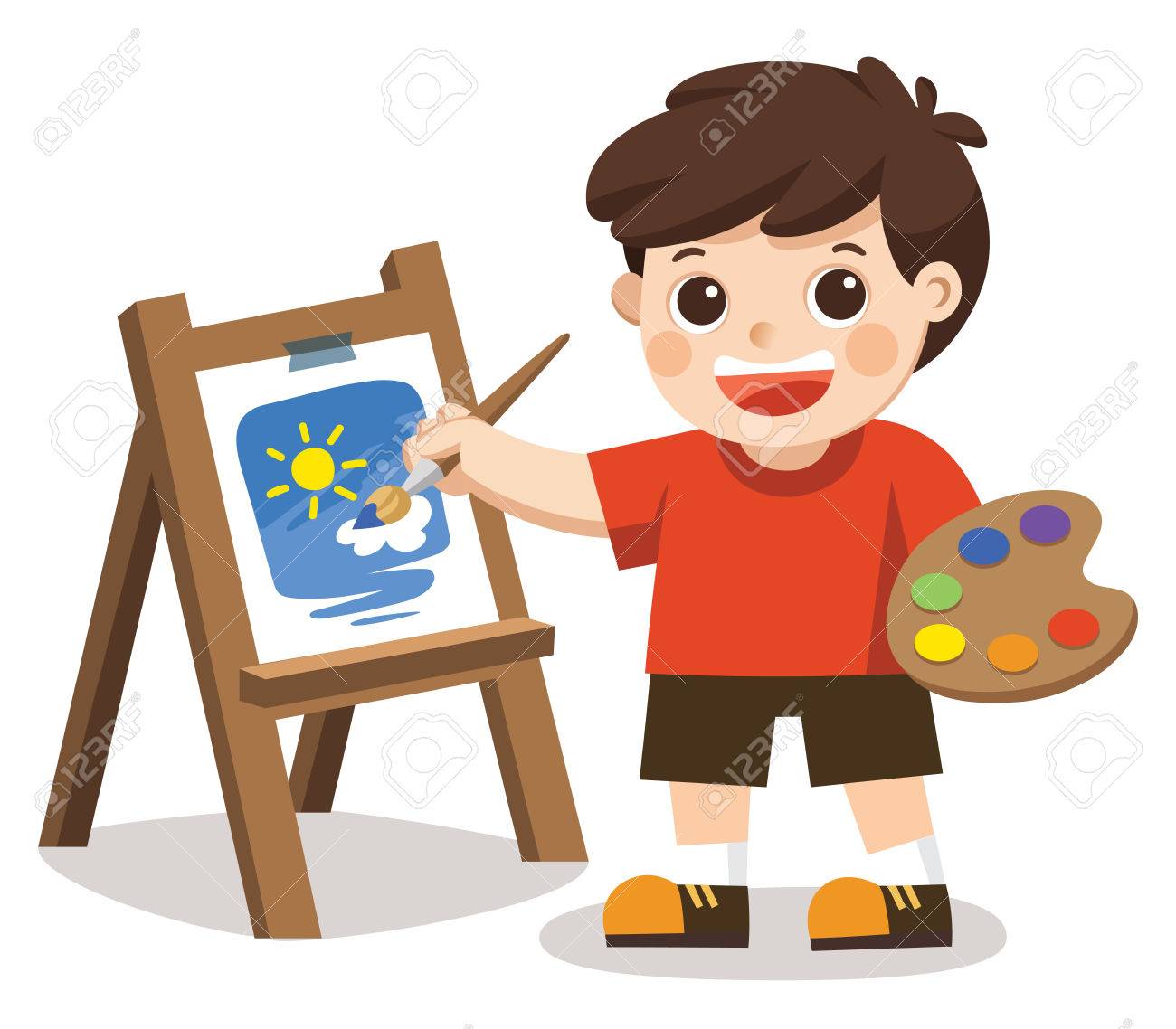 Yes, he is.
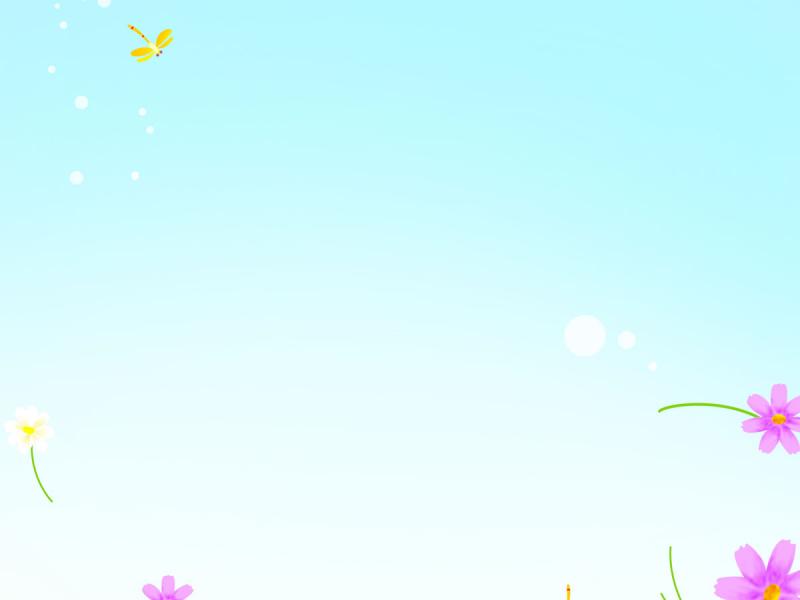 Are they sleeping?
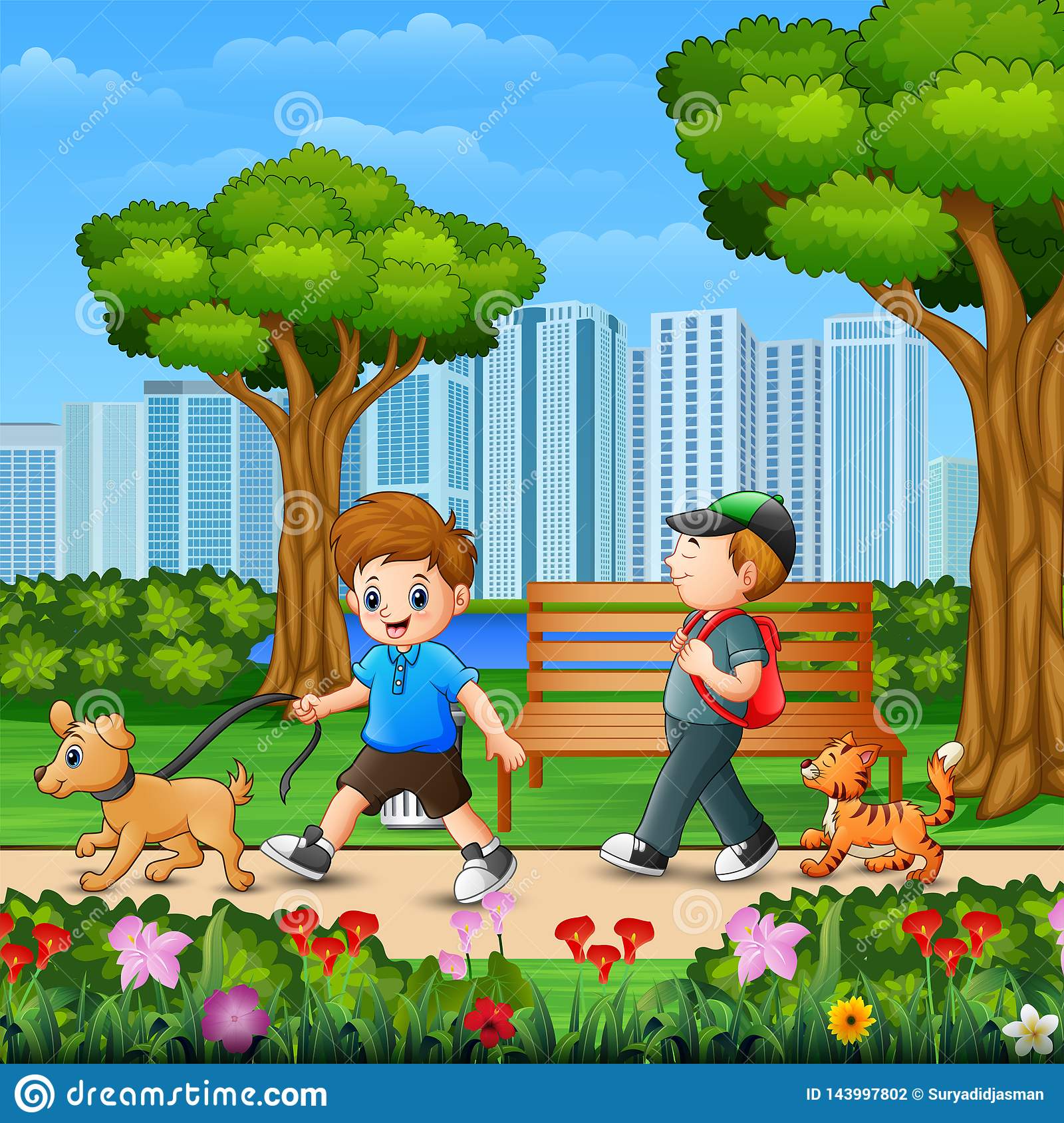 No, they aren’t. 
They are walking.
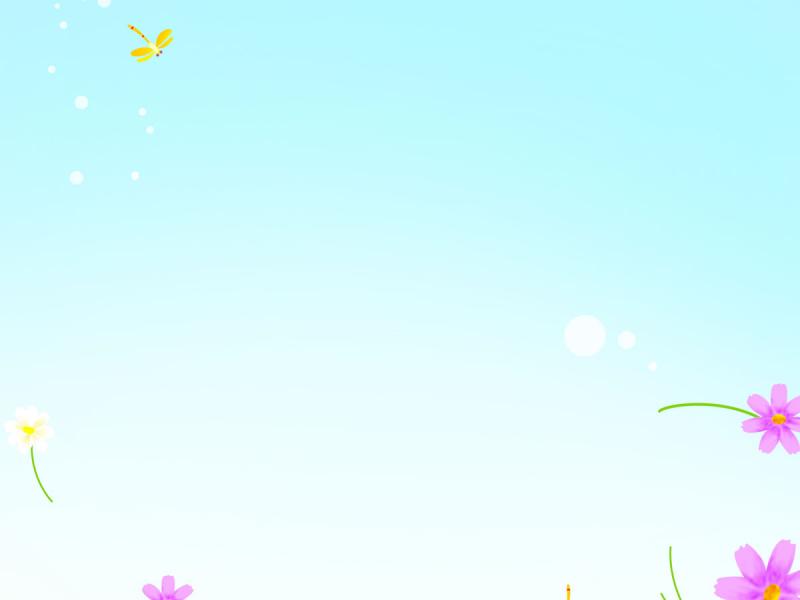 Are they playing soccer?
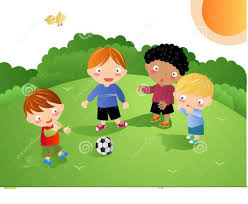 Yes, they are.
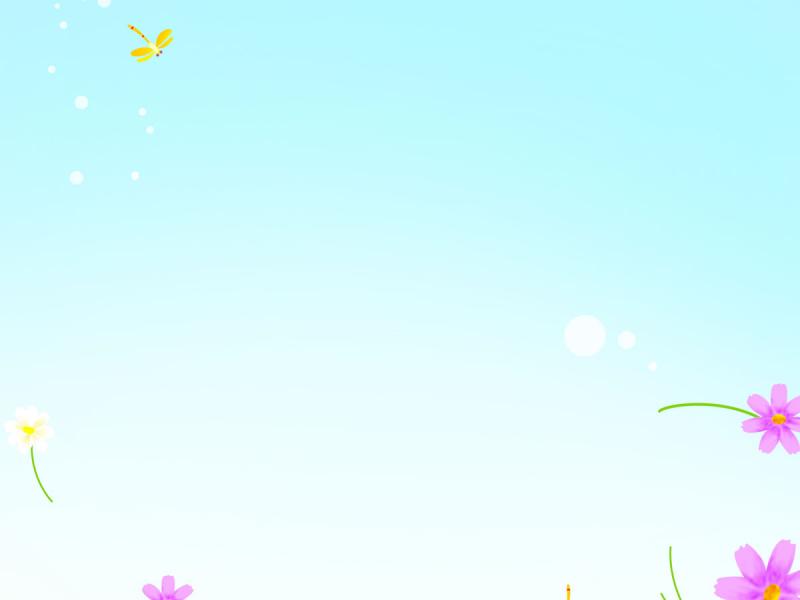 Are they playing soccer in the swimming pool?
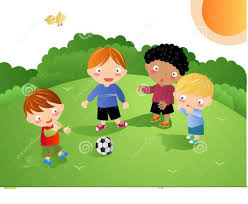 No, they aren’t. 
They are playing soccer  in the yard.
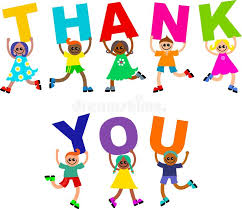